Introduction to the PRISM Weather and Climate Mapping System
Christopher Daly, Ph.D.
Founder and Director,  PRISM Climate Group
Author, PRISM Climate Mapping System
Northwest Alliance for Computational Science and Engineering
Oregon State University
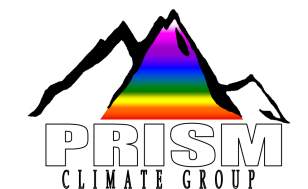 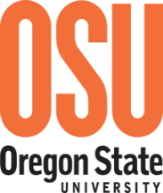 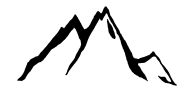 PRISM
GROUP
Why Does Crop Insurance Use PRISM Data?
Most crop losses are weather-related
Weather-related crop loss claims need to be verified
Many farms are located in rural areas distant from the nearest weather station
There is a therefore a great need for high-quality estimates of weather conditions where there are no stations
The PRISM weather and climate mapping system is ideally suited to provide this information
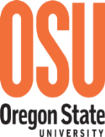 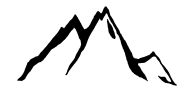 PRISM
GROUP
Outline
Introduction to PRISM
What does it do?
How does it work?
Who uses it?
Overview of the PRISM/RMA web portal for loss adjusters
What kinds of information do adjusters have access to?
What tools are provided to access it?
What kinds of documentation do they generate?
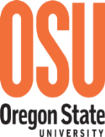 PRISM Climate Group Overview
Applied research team since 1991, founded and directed by Dr. Christopher Daly

Housed within the Northwest Alliance for Computational Science and Engineering, College of Engineering, Oregon State University

Climate mapping center for the USDA; de facto climate mapping center for the US

Federal sponsors cut across many departments and disciplines, including agencies within DOE, DOD, DOC, DOI, USDA, NSF, EPA
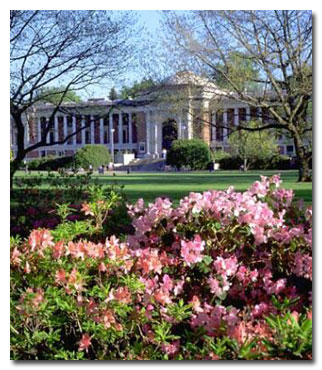 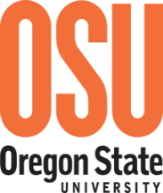 What is PRISM?

There are many locations in the US for which no weather observations exist. To create a continuous weather or climate map across the country, station observations are fed into a sophisticated computer model called PRISM (Parameter-elevation Regressions on Independent Slopes Model). 

PRISM estimates weather and climate variables, such as temperature and precipitation, on a grid of millions of pixels, each measuring about 0.5 mile across the entire conterminous US, every day.
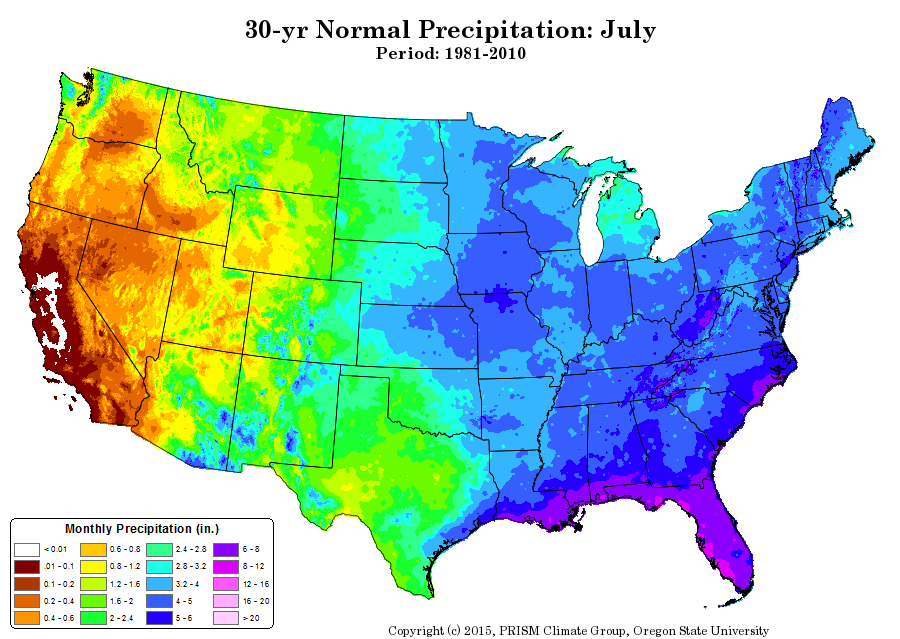 Weather maps show what occurs from day to day

Climate maps show long-term averages of weather over a period of 10-30 years

PRISM is used to produce both kinds of maps.
How Does PRISM Work? 

For grid cells where no observations exist, PRISM mimics the thinking an expert meteorologist would follow.  The model simulates how weather and climate varies with elevation, and accounts for coastal effects, temperature inversions, and terrain barriers that can cause rain shadows.
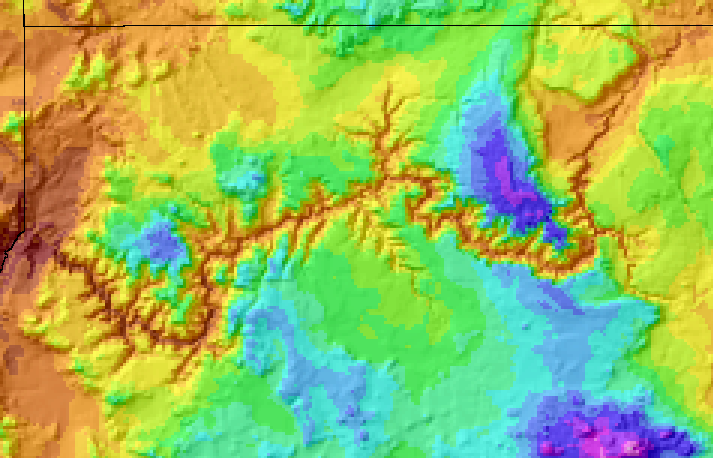 Grand Canyon temperature map:
PRISM incorporates the effects of elevation
PRISM
Station
Grid Cell
High Quality Station Data
Each day, the PRISM Climate Group collects data from over 20,000 precipitation and  6,000 temperature stations.  These include all of NOAA’s major networks; those operated by the US Forest Service, Bureau of Reclamation, and USDA; the large CoCoRaHS precipitation network; state and regional systems operating in California, Colorado, Florida, Minnesota, North Dakota, and Oklahoma; and Environment Canada stations.  More networks are being added all the time.
The quality of the station observations is a key factor in the accuracy of the datasets.  PRISM’s comprehensive quality control system ensures that only the most accurate observations are used.  PRISM personnel have close relationships with many data providers, and alert them to issues as they arise.
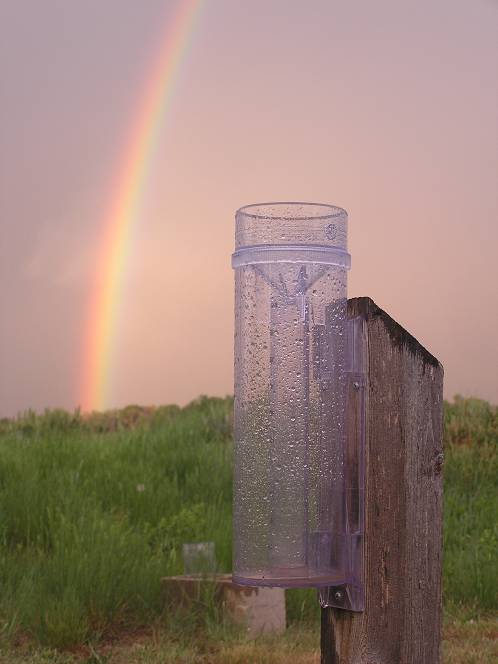 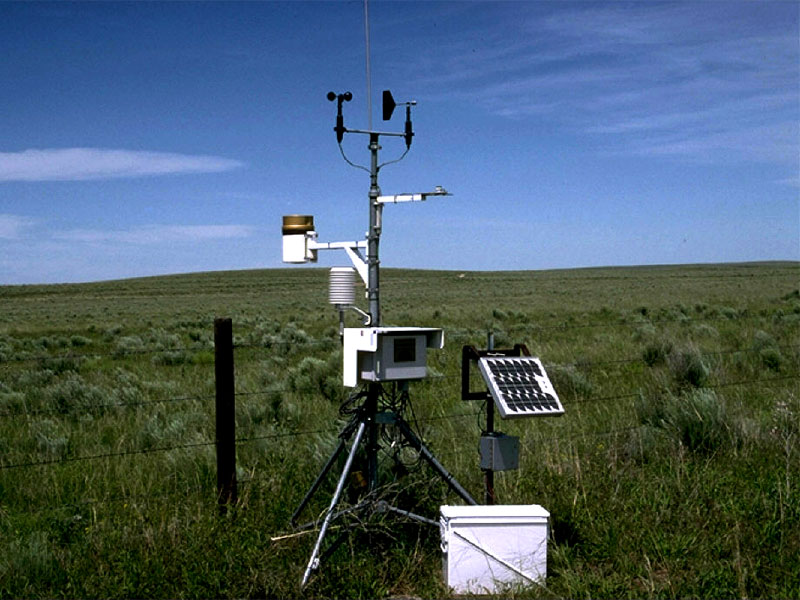 Automated Colorado Ag Weather Network Station
Manned CoCoRaHS rainfall station
Photos: Colorado State University
PRISM Stations 
Reporting Precipitation on 1 July 2014
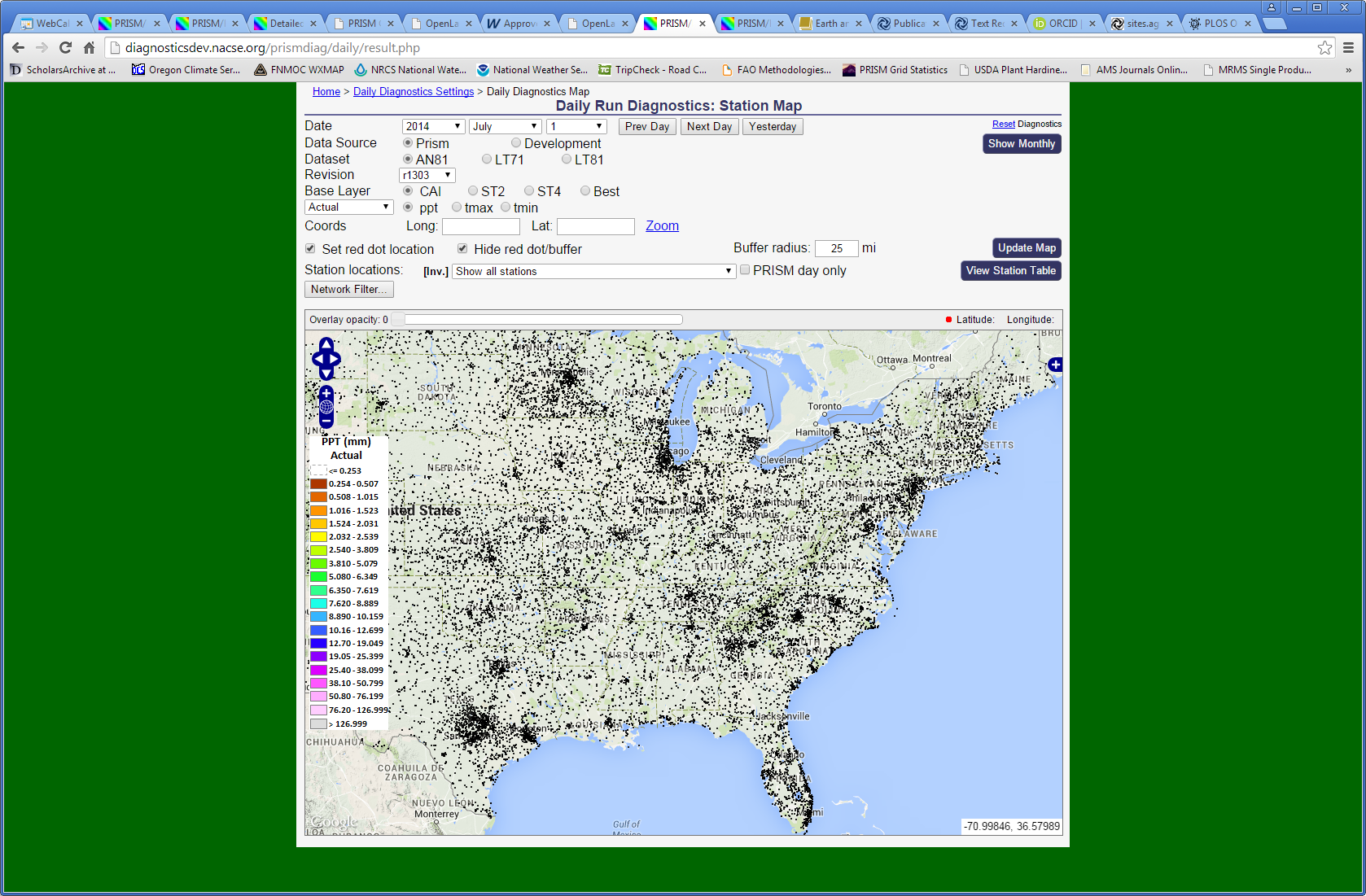 PRISM Stations 
Reporting Precipitation on 1 July 2014
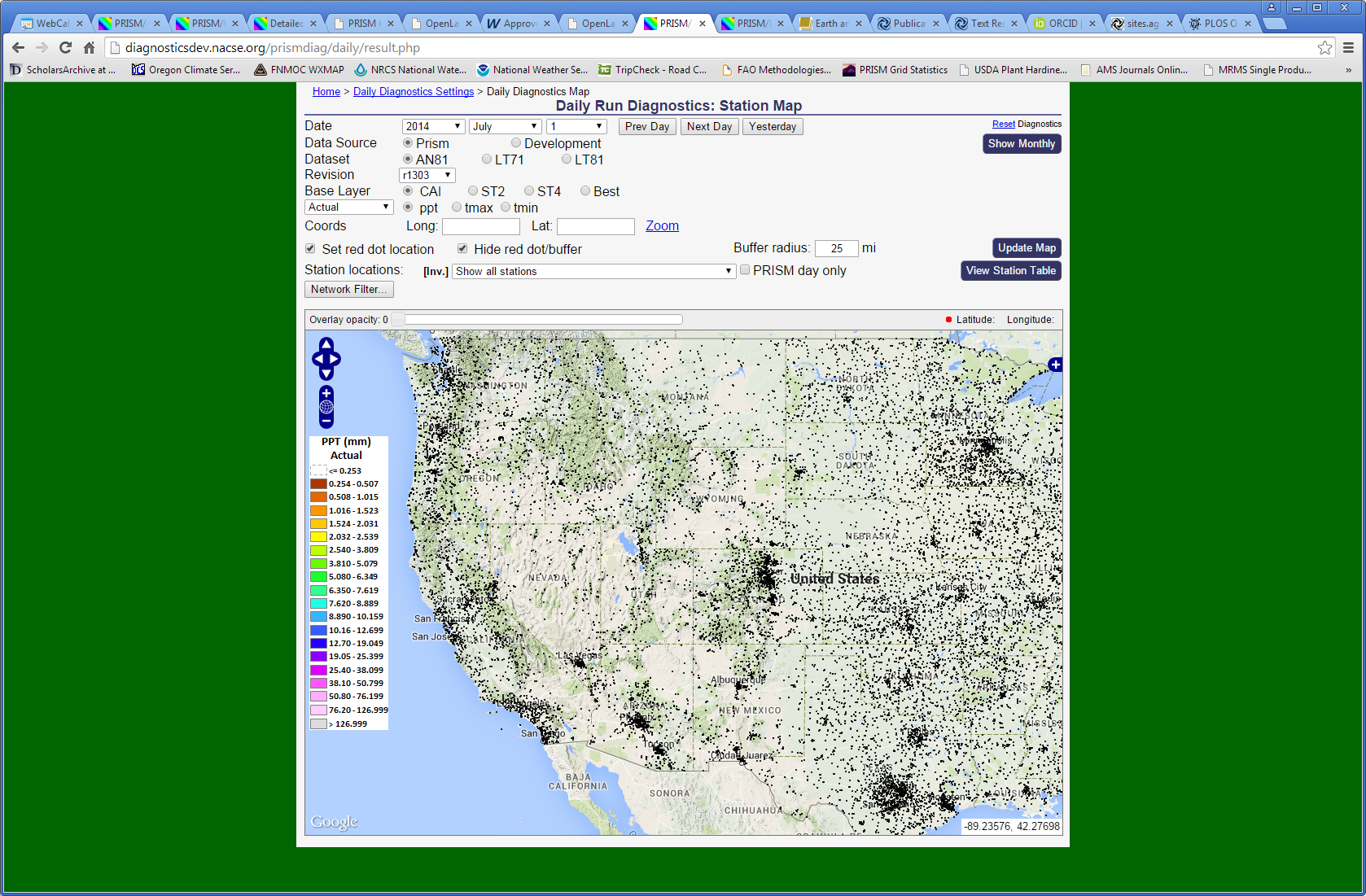 PRISM-Radar Mapping


East of the Rockies, PRISM uses NOAA weather radar to provide detailed rainfall information between stations, resulting in a more precise and accurate picture of rainfall patterns than would be possible with station data alone.
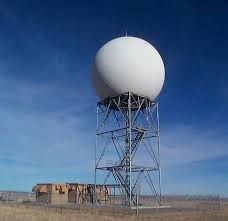 PRISM daily rainfall map for the SE US on July 1, 2003
= Station
Heavy rain cell
Stations Only
Stations + Radar
Accepted Technology

PRISM climate mapping technology has been continuously developed, and repeatedly peer-reviewed, since 1991. 
 
Seminal paper introducing PRISM (1994) has been cited in over 2,200 peer-reviewed journal articles.

The impact of PRISM on the scientific community and the public good was recognized in 2004 when Daly was awarded “Outstanding Contribution to the Advance of Applied Meteorology” by the American Meteorological Society.
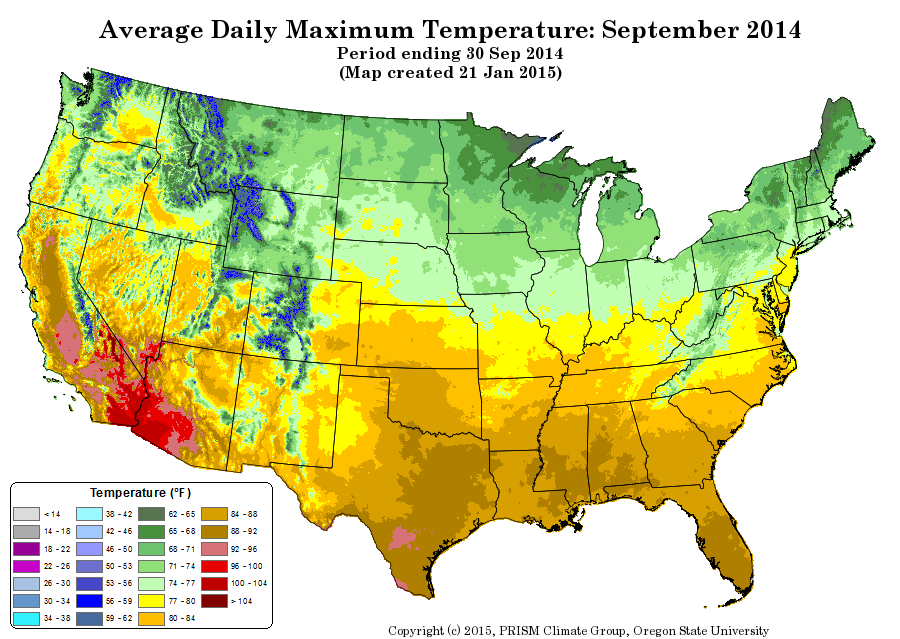 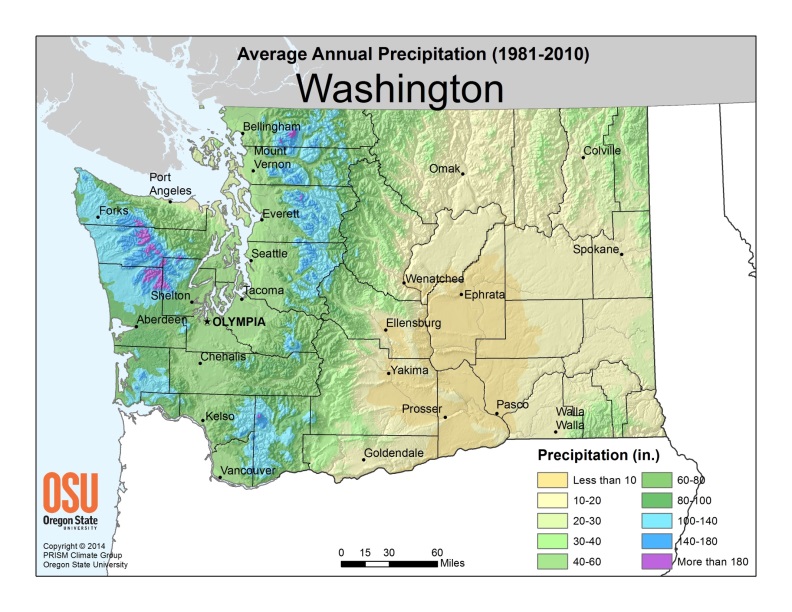 PRISM Data Usage


PRISM data are available via public website http://prism.oregonstate.edu

Since January 2014, users downloaded over 20 million gridded datasets from this site, making PRISM by far the most heavily used climate mapping service in the country

NOAA and NASA are the US government’s two largest PRISM data users
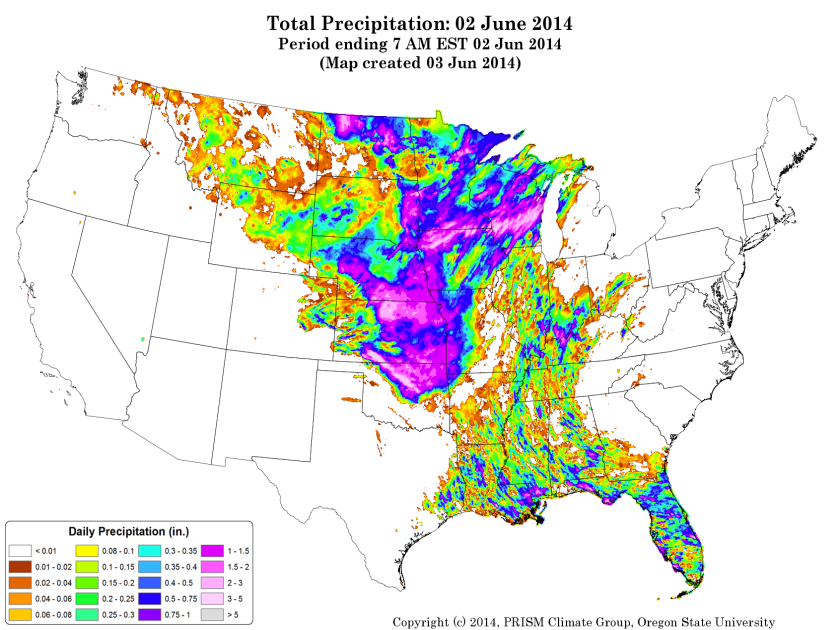 PRISM data are used in a broad range of applications in agriculture, hydrology, engineering, ecology, economics, retail, and many, many more.
2012 USDA Plant Hardiness Zone Map
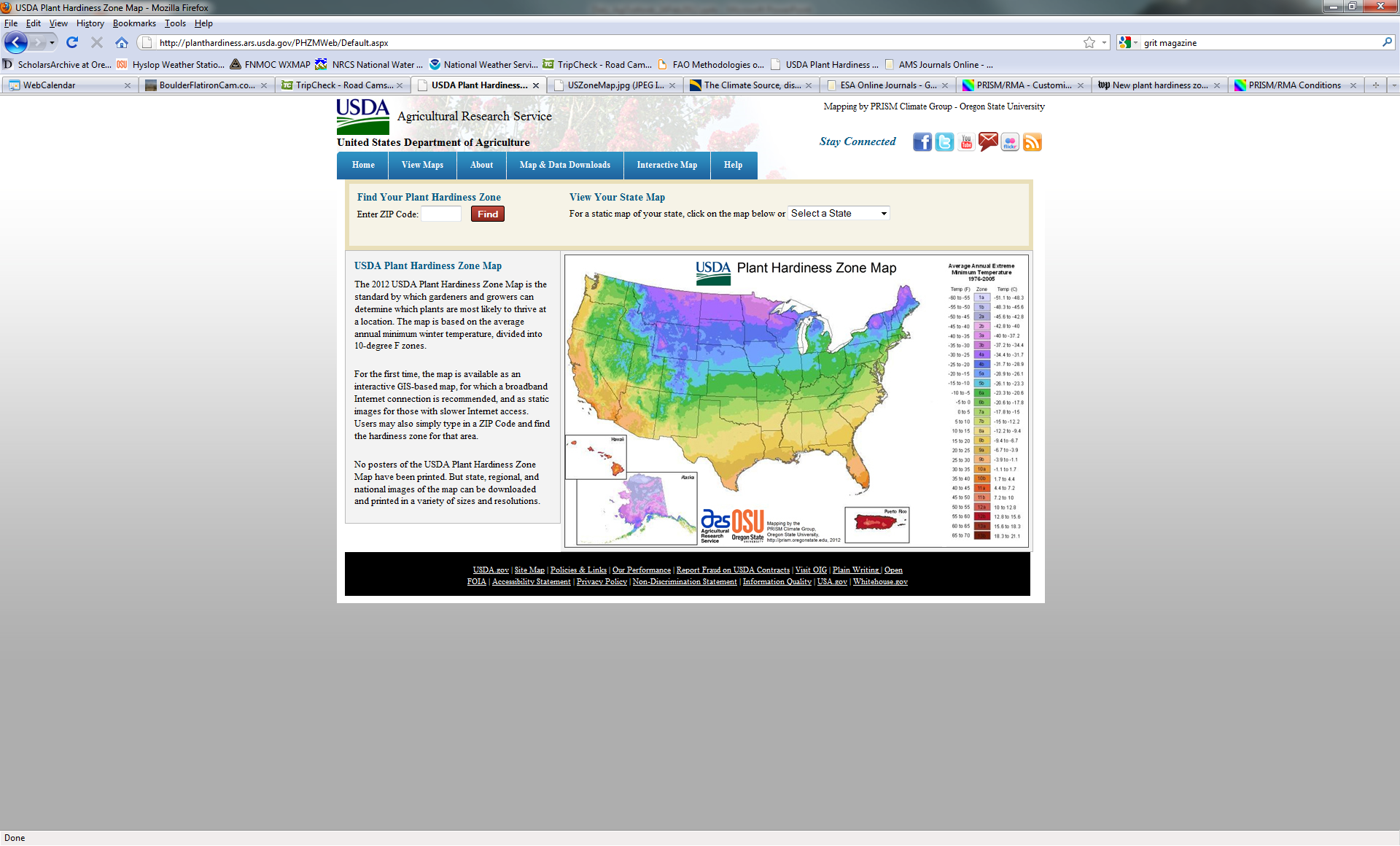 The PRISM Climate Group was chosen to author the 2012 USDA Plant Hardiness Zone map, which receives about ½ million visits per month.  

It is likely the most heavily used climate map in the world.
Spatial Weather Forecasts Guided by PRISM
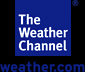 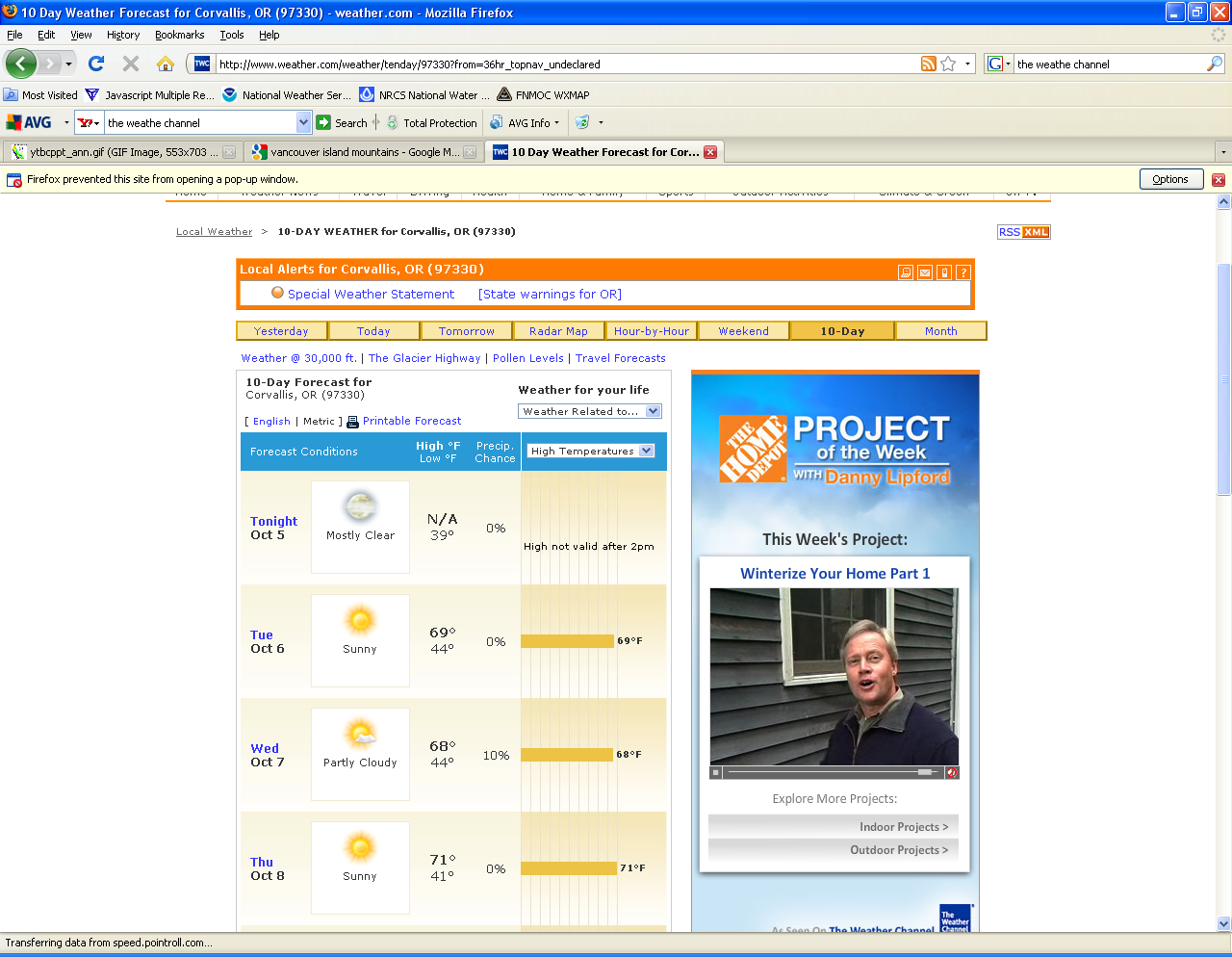 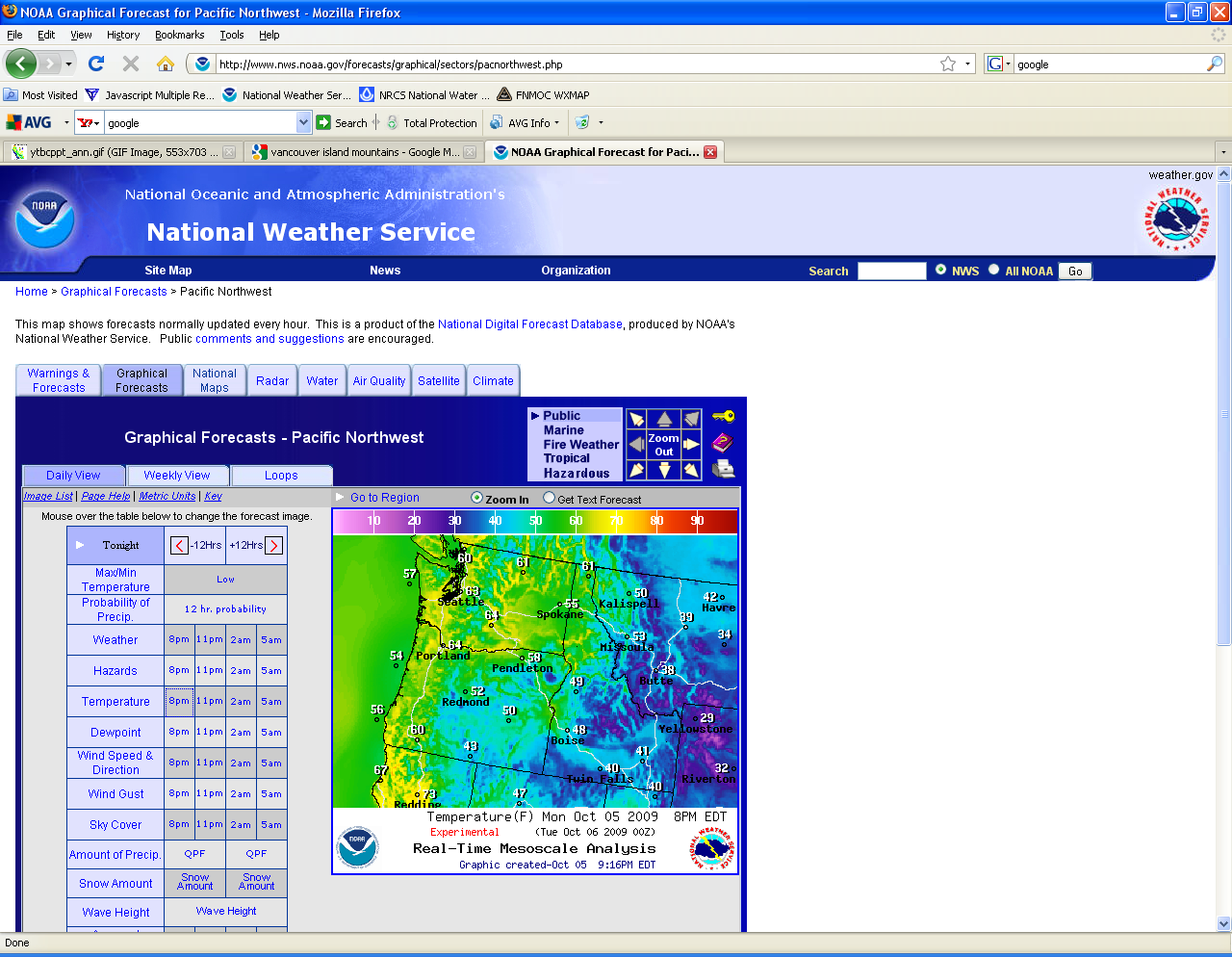 PRISM datasets are trusted by the National Weather Service and the Weather Channel, the two largest weather forecast providers, to guide the spatial patterns of their forecasts.
NOAA Extreme Precipitation Atlas
The PRISM Climate Group is the mapping partner for the new NOAA Atlas 14 on extreme precipitation. 

The atlas is the official source for major storm precipitation data and is consulted by engineers in projects involving hydraulic design and drainage systems.
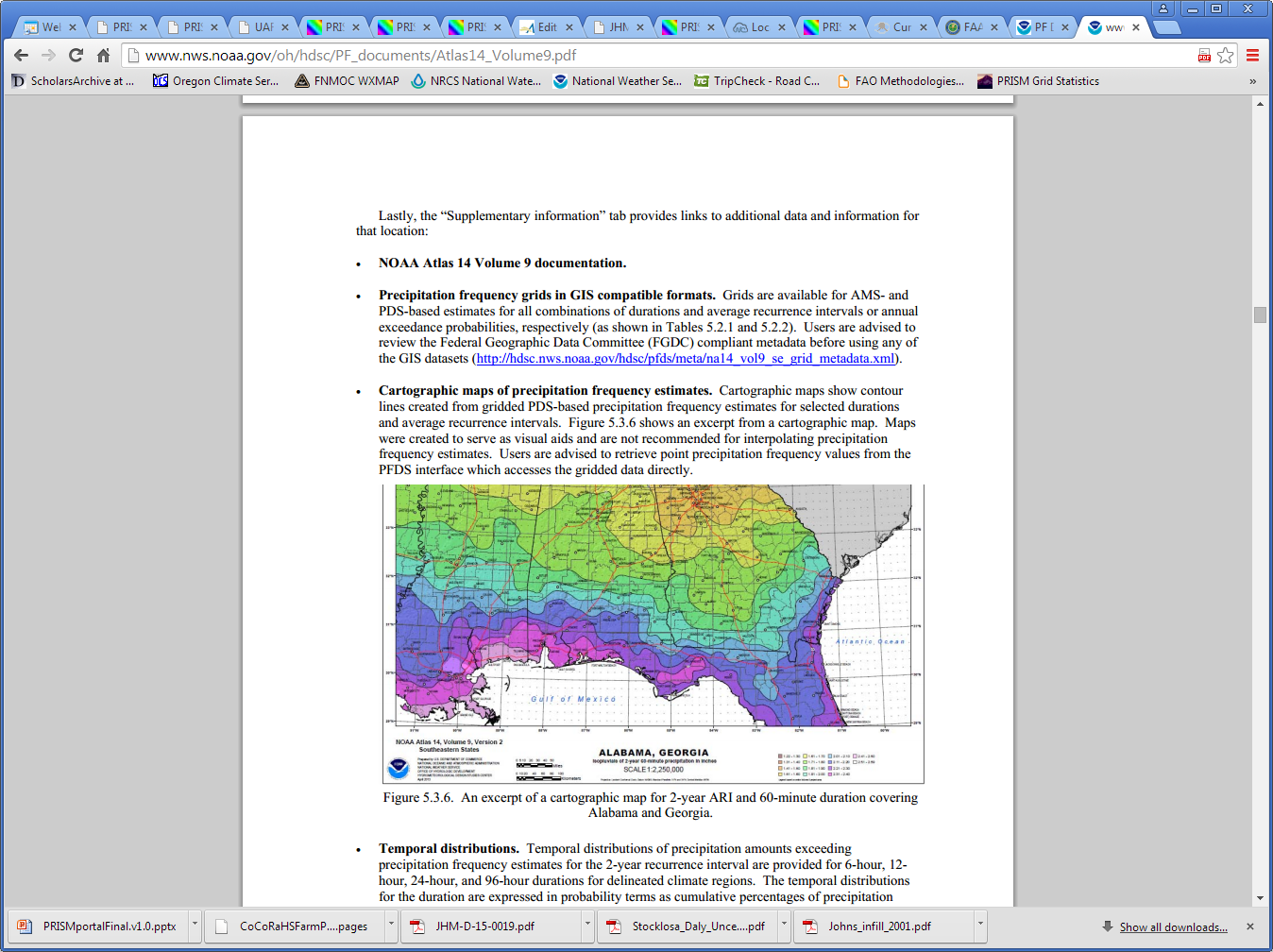 PRISM map of the greatest 60-minute rainfall expected to occur once every 2 years, SE US
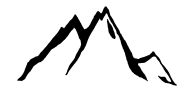 PRISM
GROUP
Typical Cause of Loss Language
“Crop could not be planted due to excessively wet conditions”
“Crop failed due to insufficient moisture”
“Harvest was delayed and crop quality was reduced due to cold and wet weather”
“Crop was damaged due to unusually hot weather” 
How do claims adjusters evaluate whether it really was too wet, too dry, too cold or too hot?
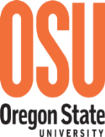 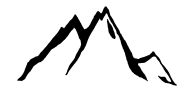 PRISM
GROUP
PRISM’s Crop Insurance Support
Purpose: Provide high-quality weather and climate data to expedite claims
Did the claimed damaging event occur? 
Short time scale: Daily and monthly weather maps over the lower 48 states in near real time
Was the event unusual enough to support a loss claim?
Long time scale:  Climate maps to provide context for the event
Can the assessment process be made quick and easy?
Web-based tools
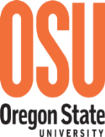 [Speaker Notes: PRISM’s main goals for crop insurance compliance are to aid adjusters in determining if the claimed damaging event occurred, and whether it was unusual enough to justify a claim.  To make the assessment process quick and easy, a compliance web portal was opened to RMA and the insurance companies.]
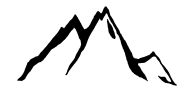 PRISM
GROUP
PRISM/RMA Web Portal
PRISM/RMA web portal (password protected)

Designed for use by USDA RMA  personnel and adjusters working for approved insurance providers (AIPs)

Satisfies RMA weather documentation requirements

Mainly used for claims adjustment, but also for research
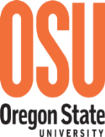 [Speaker Notes: The PRISM Climate Group exists within Oregon State University’s Northwest Alliance for Computational Science and Engineering (NACSE), which specializes in web portal development and is a pioneer in usability engineering. NACSE developed and hosts a web portal supported by RMA that is designed for insurance company crop loss claims assessment.  The portal is accessed by personal user accounts, and contains data viewing and analysis tools.]
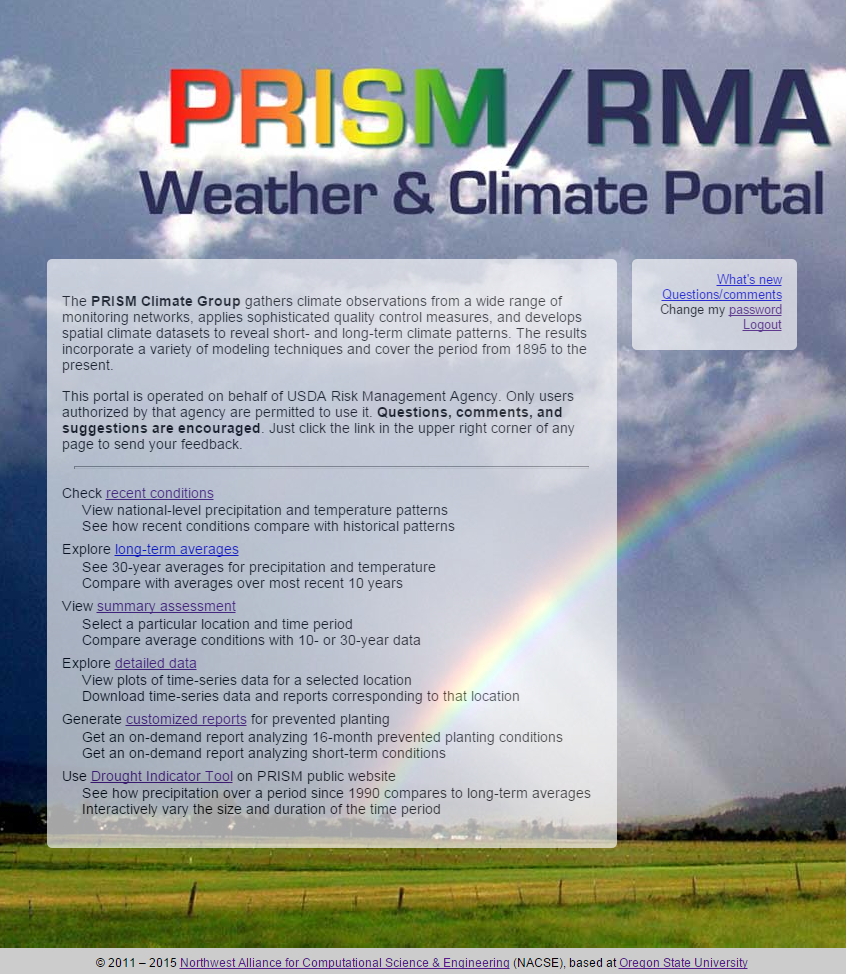 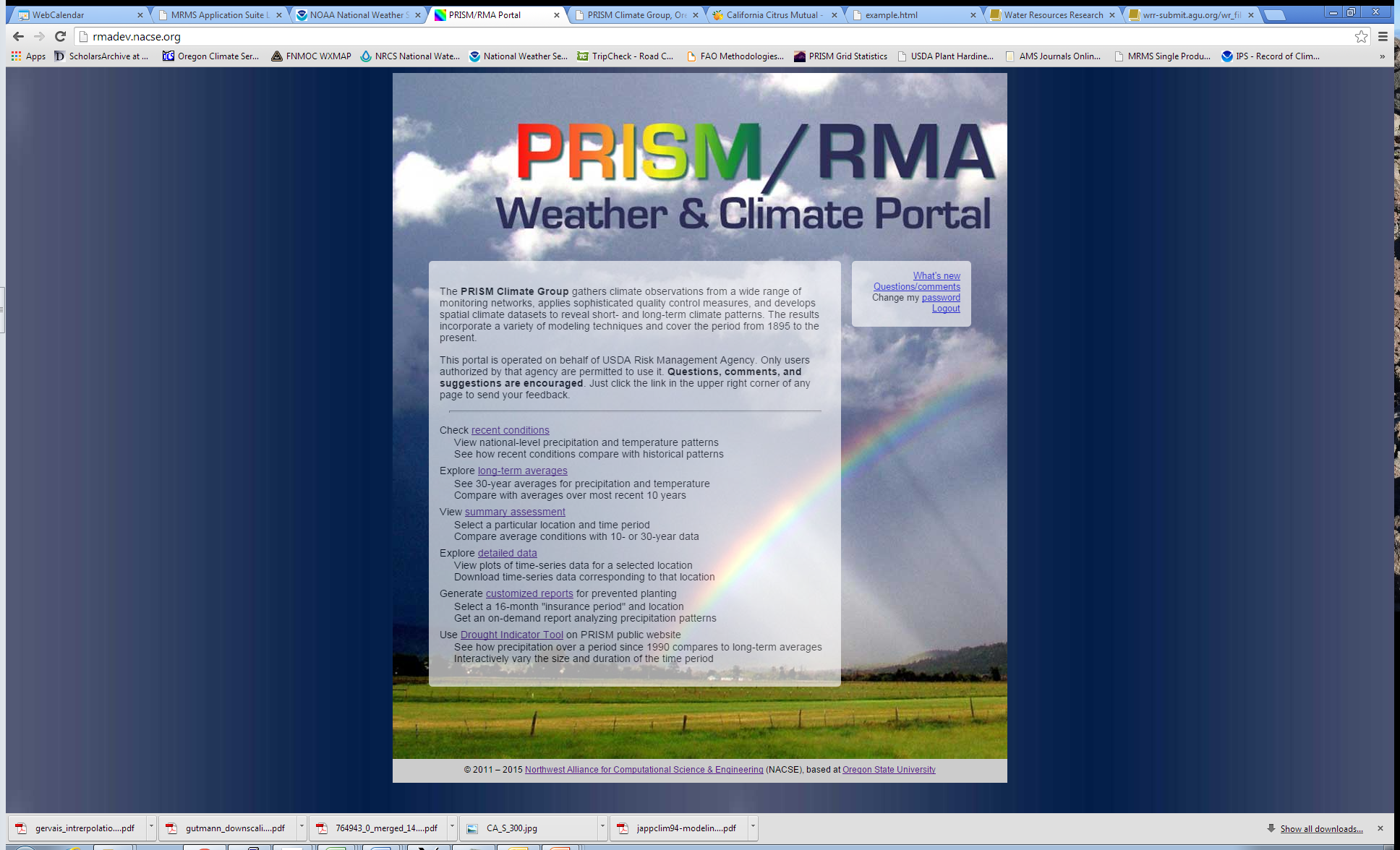 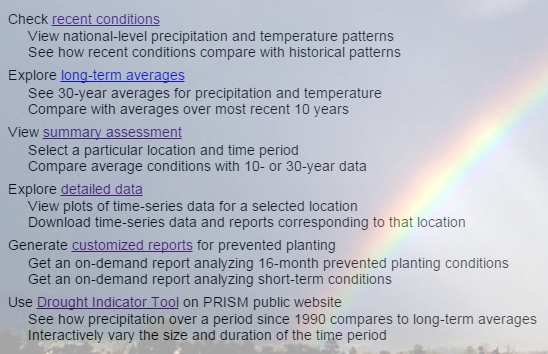 [Speaker Notes: The PRISM/RMA portal home page presents the user with six options: check recent weather conditions to see how the growing season is shaping up and anticipate claims “hot spots;” understand what long-term average conditions are like across the country; get a quick assessment of the weather for a particular place and time period to help verify a claim; take a closer look at daily or monthly data and download for further analysis; and automatically create reports on short and long-term conditions.]
Long-Term Averages
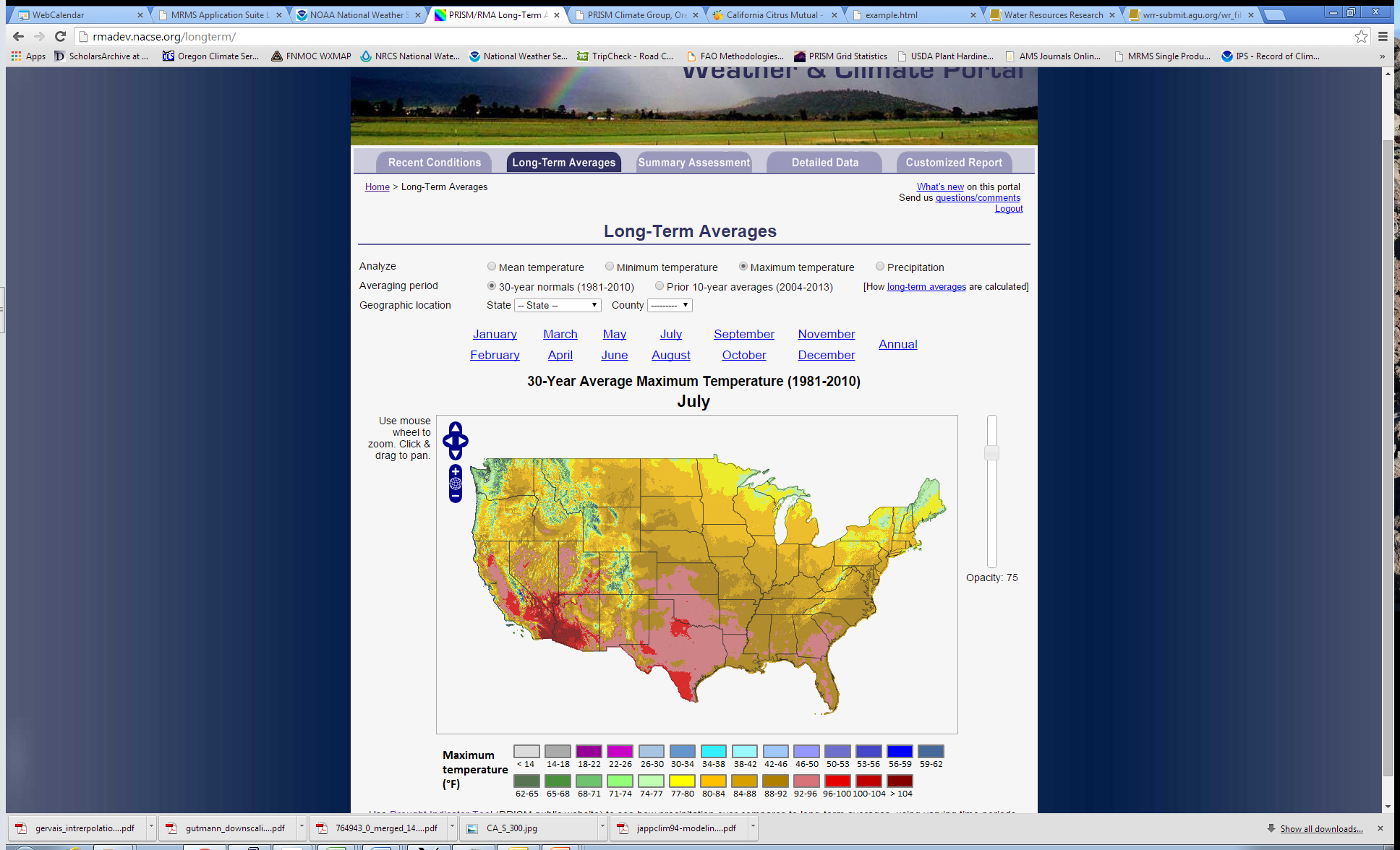 View 30-year decadal “normal” conditions, and how they compare to most recent 10-year averages
Three decades provide a stable average, but past 10 years is in farmer’s most recent memory

Assess recent changes in climate
Long-Term Averages
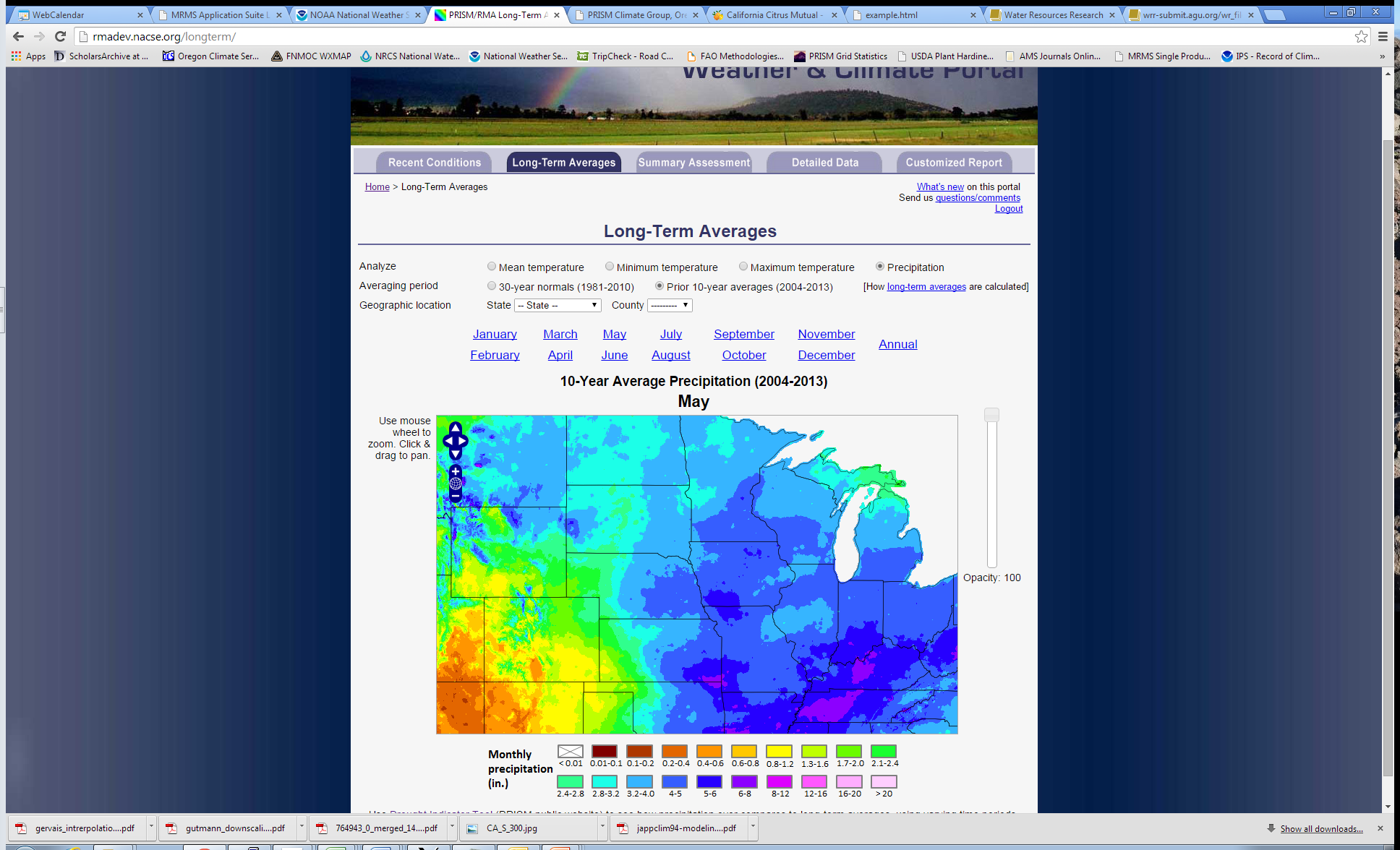 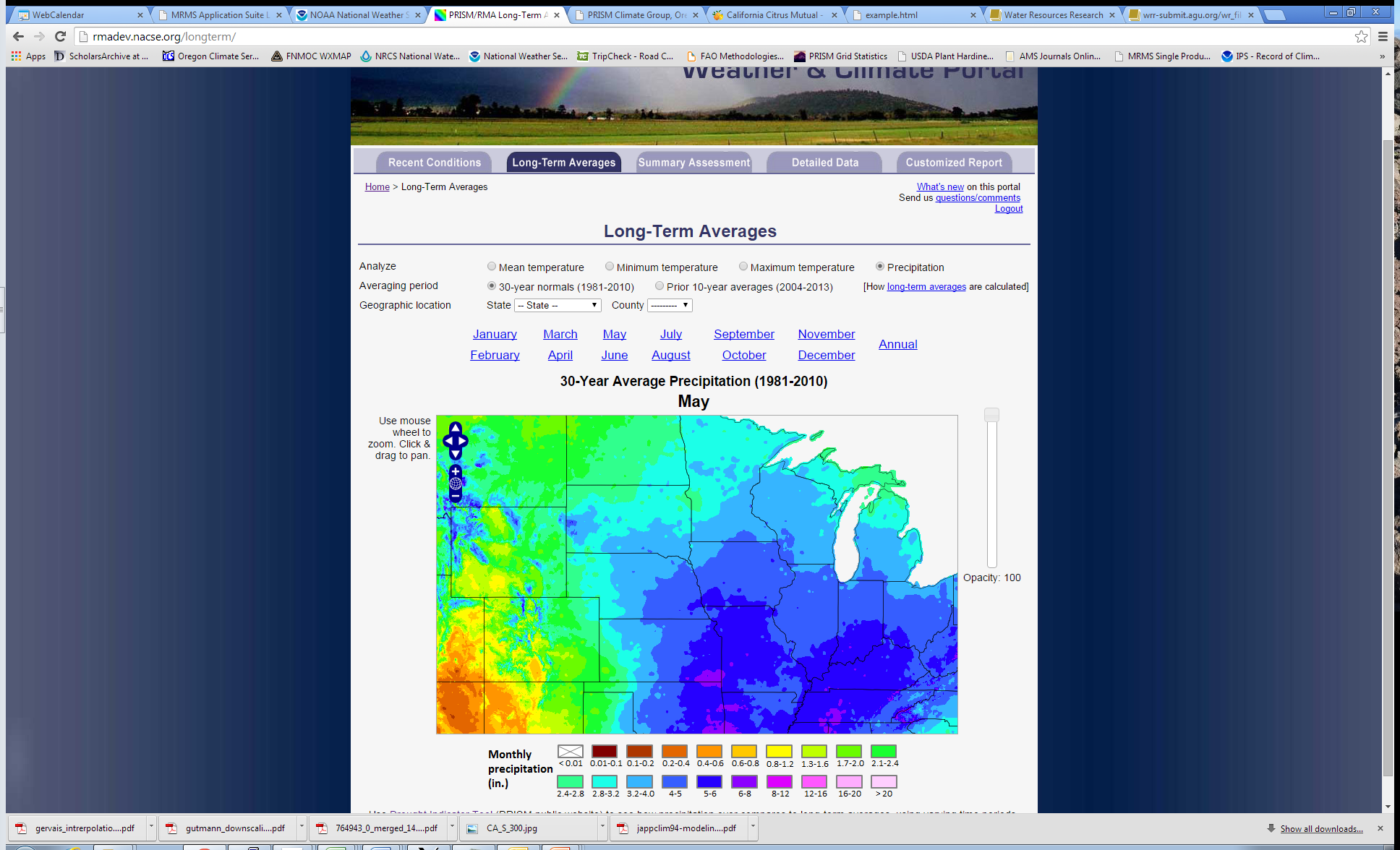 Increased rainfall near planting time
1981-2010
May Precipitation
2004-2013
[Speaker Notes: The long-term averages section presents PRISM monthly temperature and precipitation maps for the 1981-2010 normal period on a simple map server.  Averages over the most recent 10-year period are provided for comparison to indicate how the averages are trending in time. These example maps show May average precipitation for the 1981-2010 normal period (left) and the 2004-2013 period (right).  The most recent 10-year average shows noticeable increases in precipitation in the upper plains during the typical planting time, compared to the 30-year normal.]
Recent Conditions
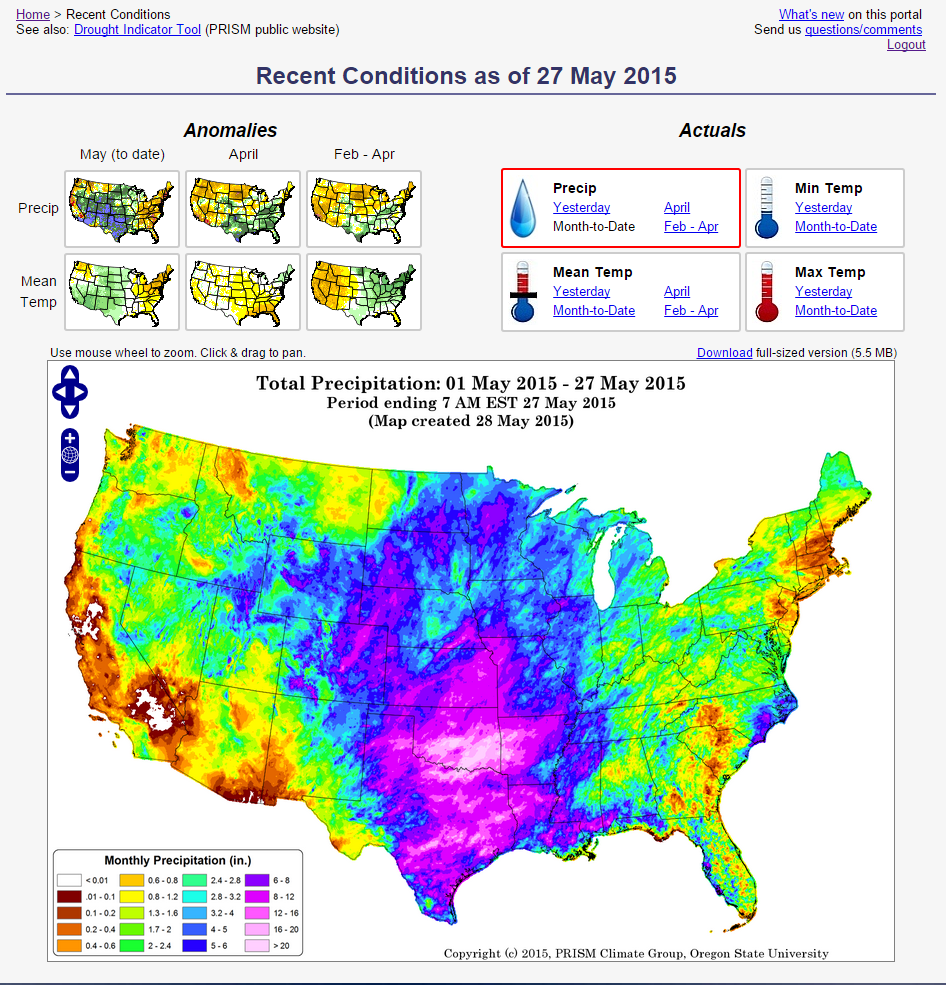 Quick map-based overview of current and recent conditions across the country – actuals and anomalies from normal.
Total Precipitation

May1-27, 2015
Recent Conditions
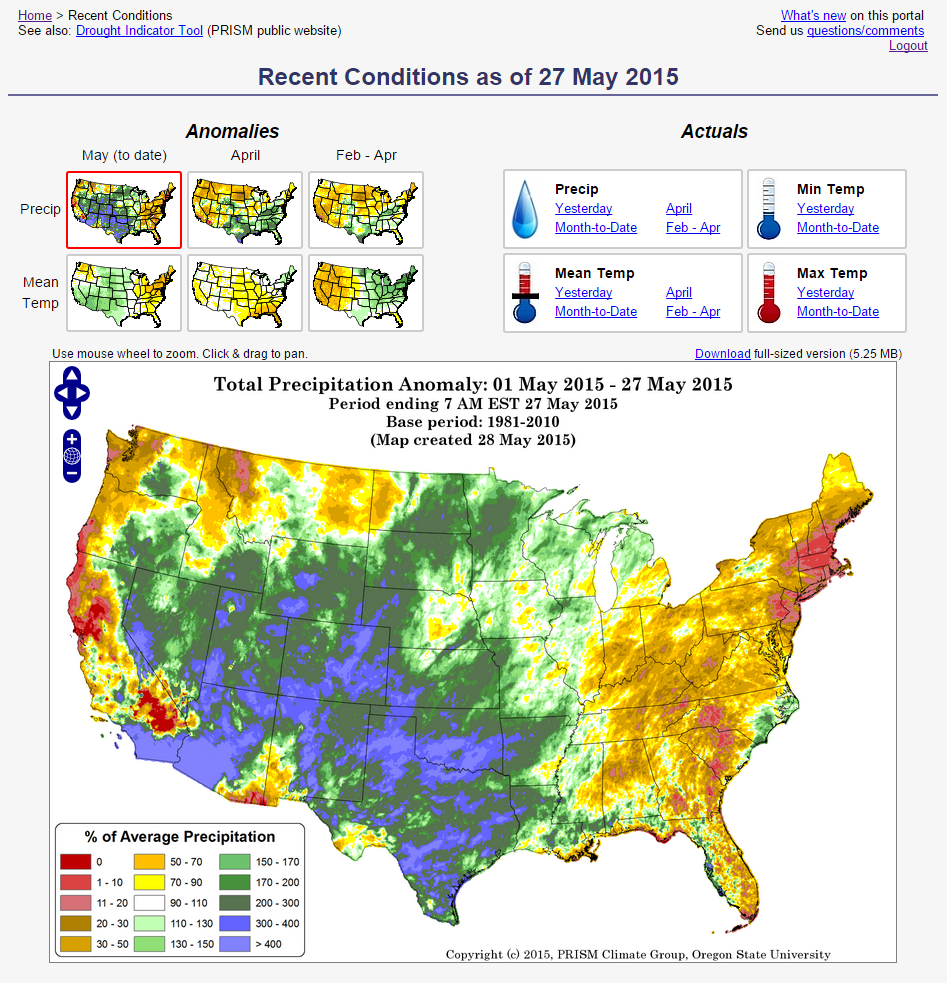 Precipitation Departure from Normal

May 1-27, 2015
Recent Conditions
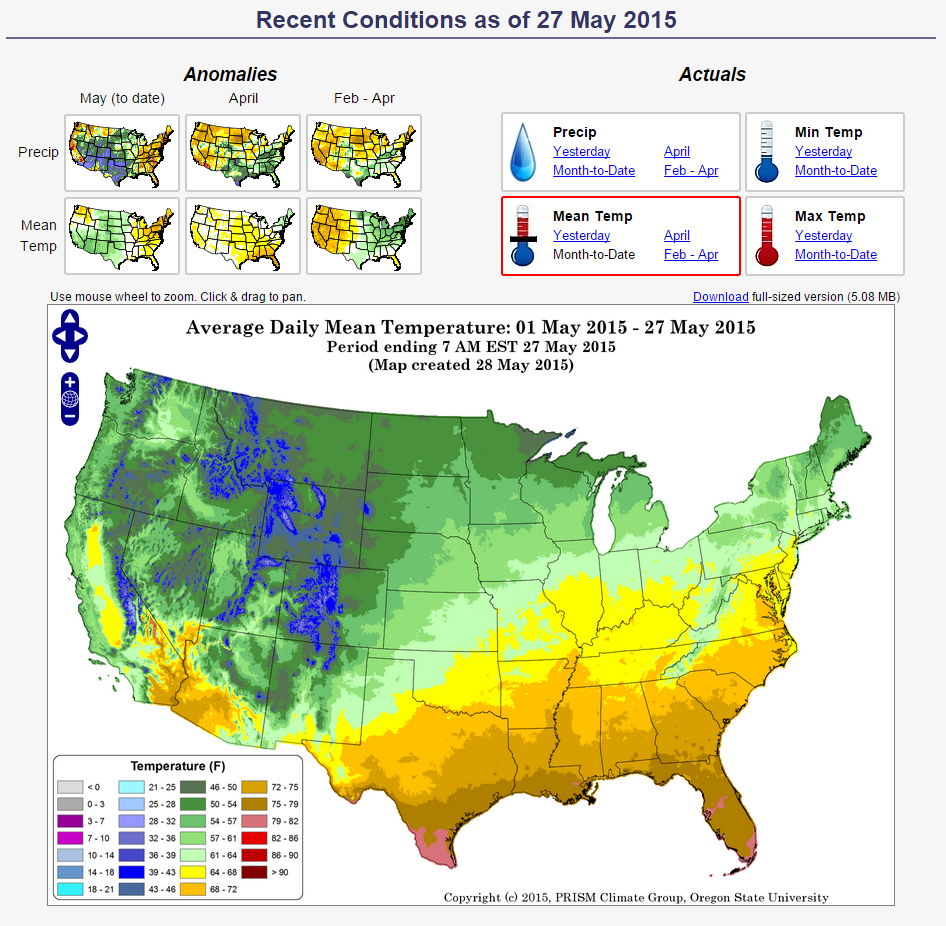 Actual Mean Temperature

May 1-27, 2015
Recent Conditions
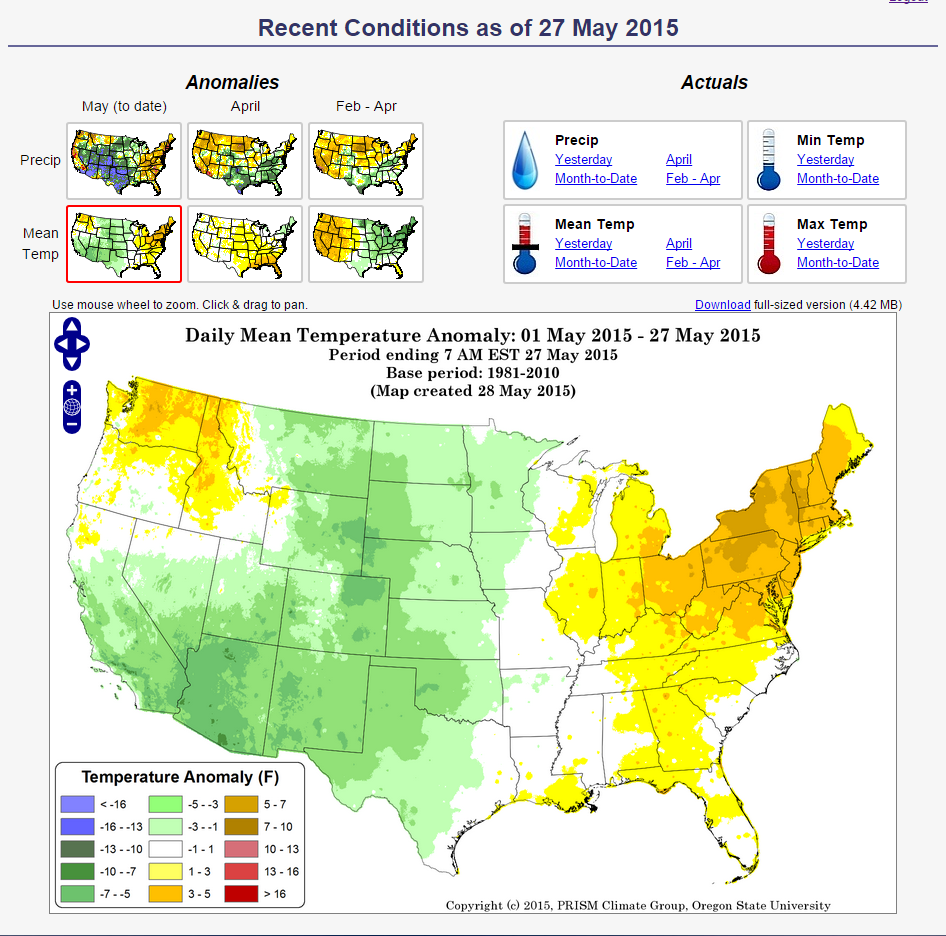 Mean Temperature Departure from Normal

May 1-27, 2015
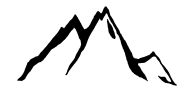 PRISM
GROUP
Drought Indicator Tool
Allows adjusters to anticipate where and when claims may be filed, based on developing drought or excess precipitation

Maps back to 1990, so that current conditions can be compared to historical events to gauge severity
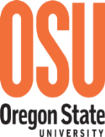 Drought Indicator Tool
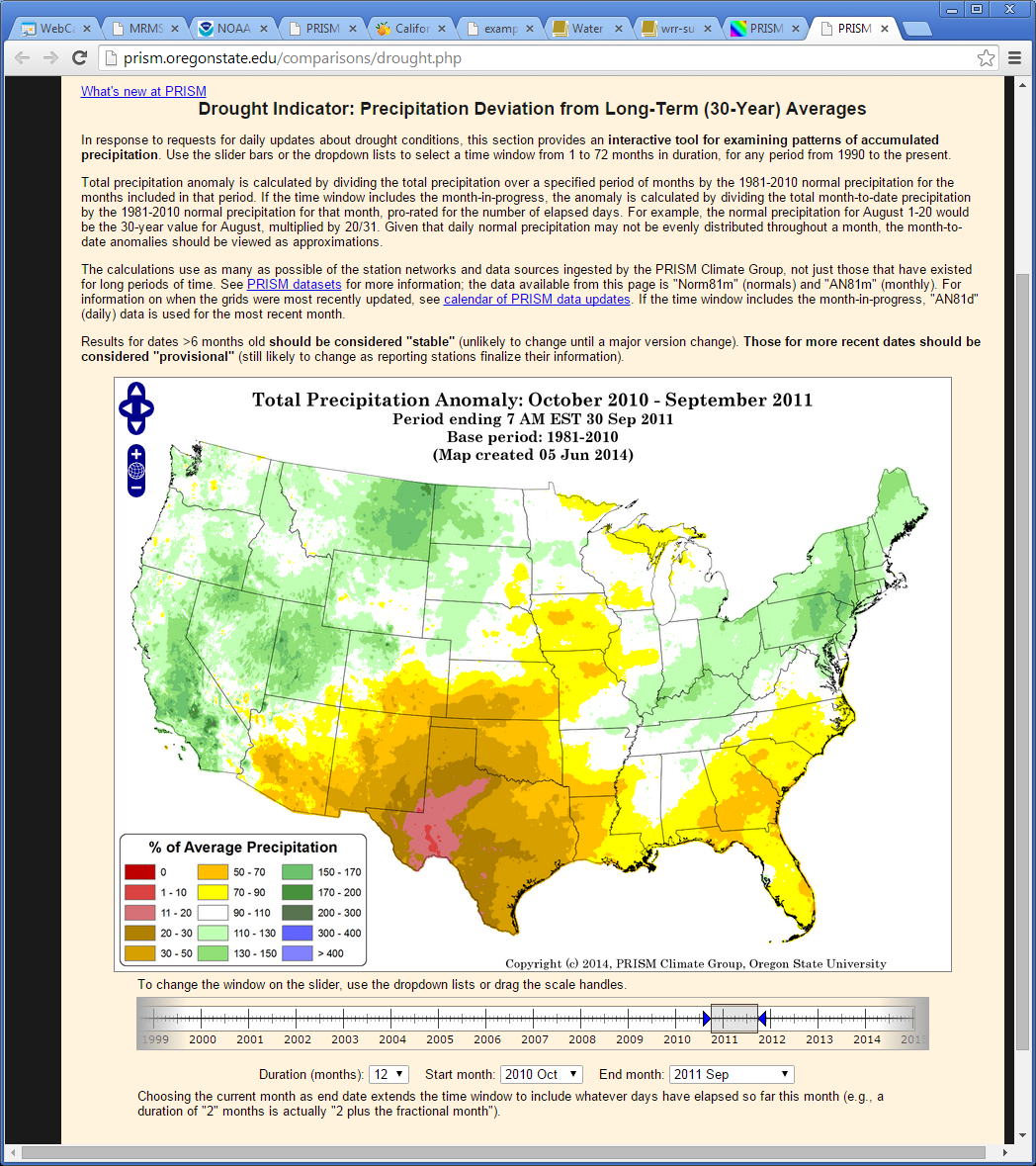 Oct 2010 – Sep 2011
Texas Drought
Drought Indicator Tool
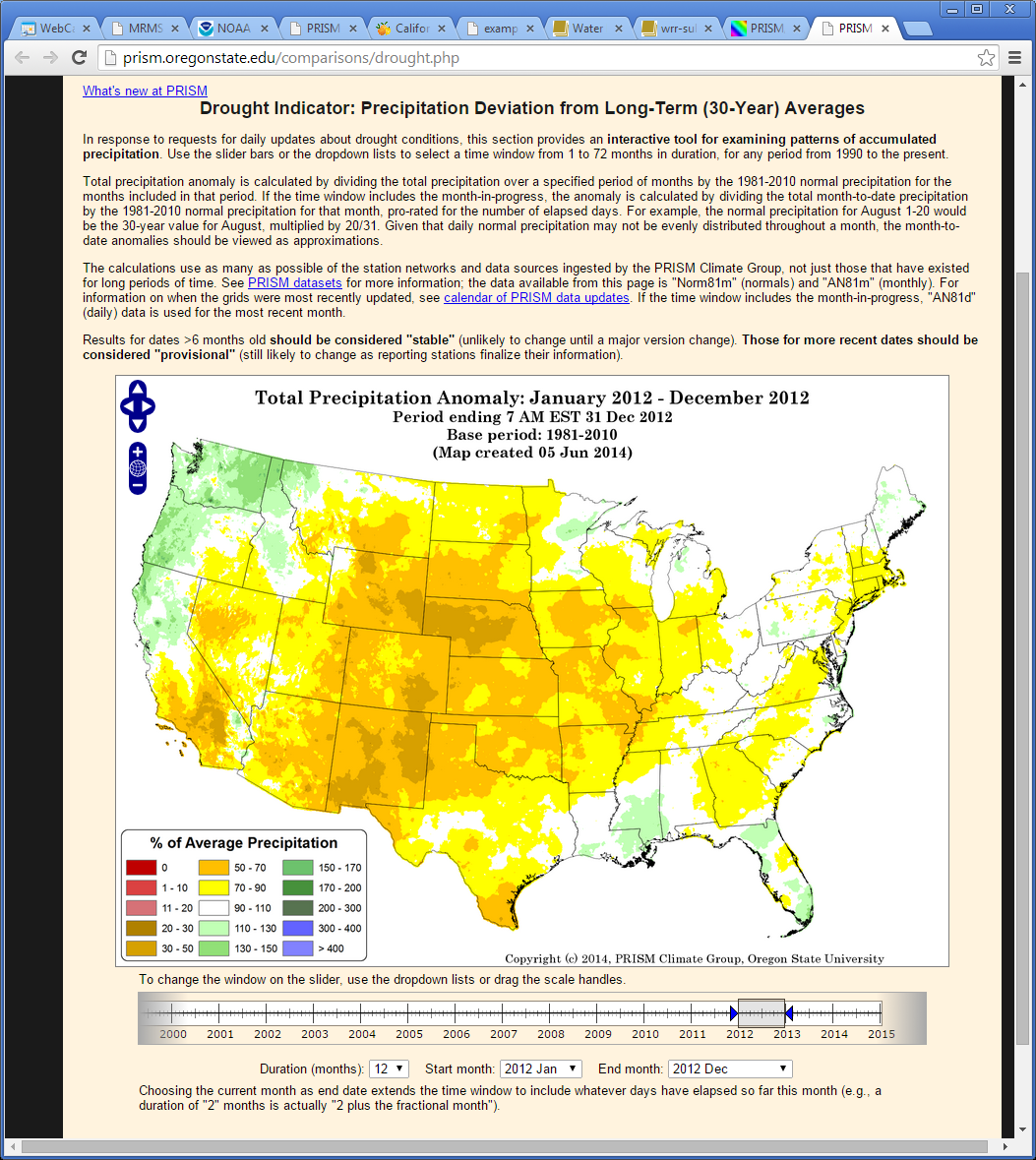 Jan – Dec 2012
Plains/Midwest Drought
Developing drought in SoCal
Drought Indicator Tool
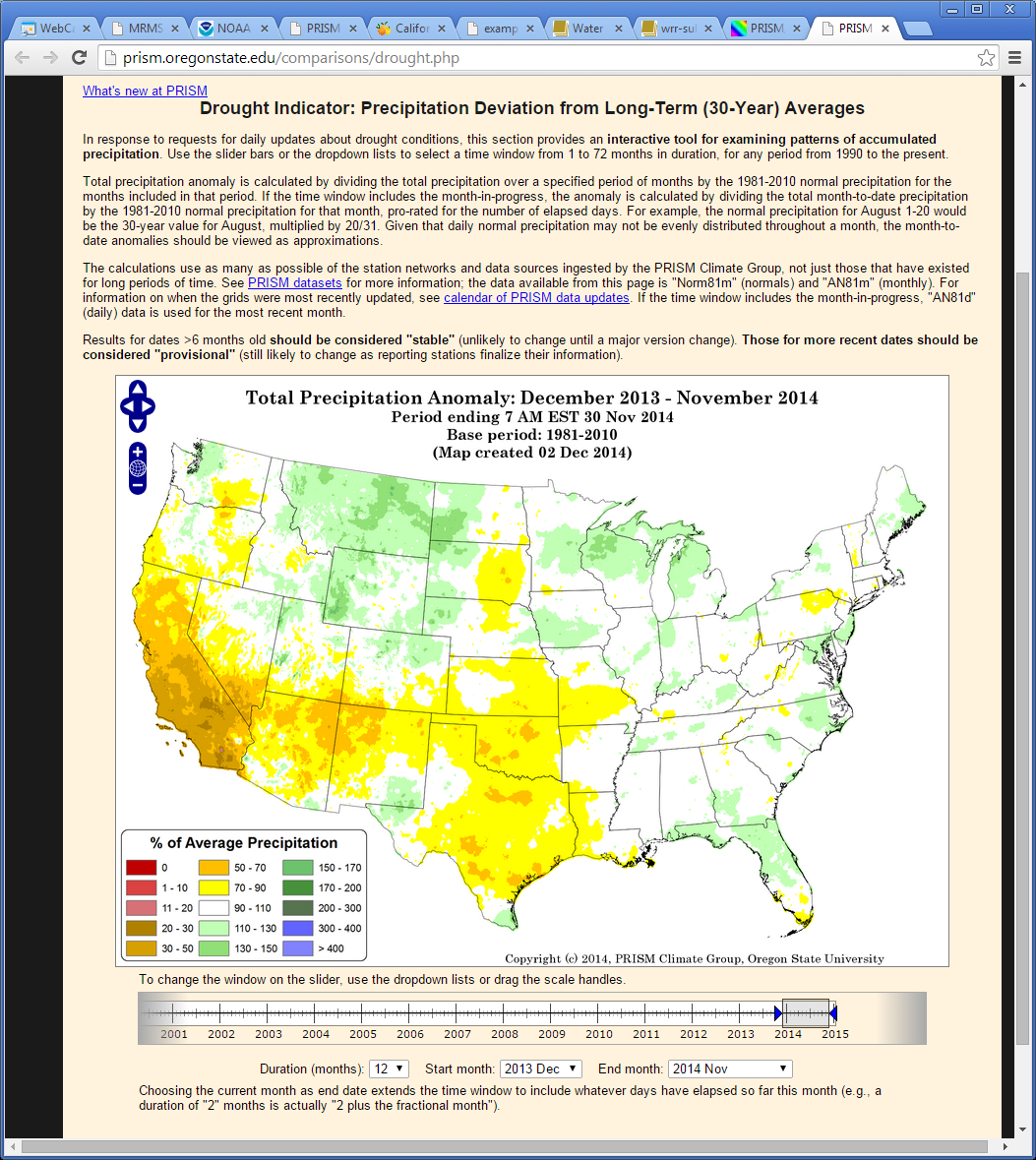 Dec 2013 – Nov 2014
California Drought, drying in plains
Drought Indicator Tool
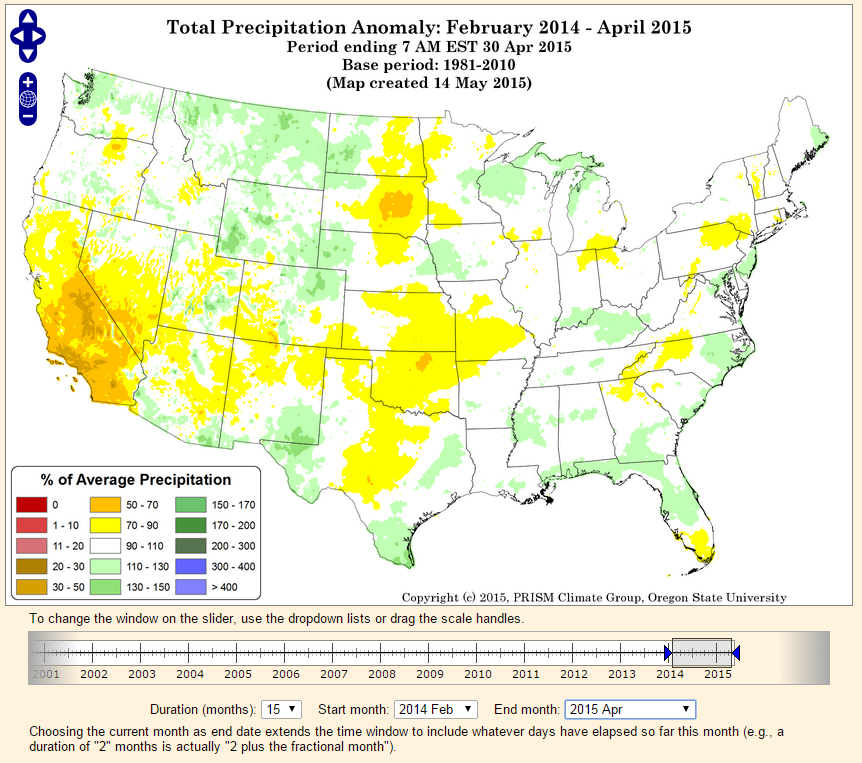 Feb 2014 – Apr 2015
Continued dry in CA and plains
Drought Indicator Tool
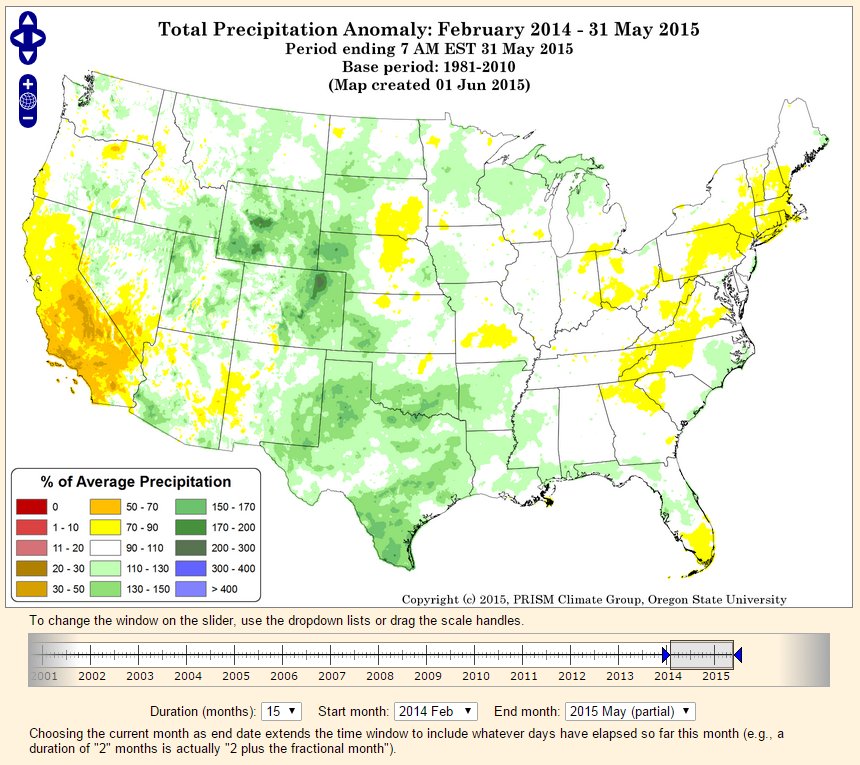 Feb 2014 – May 2015
Extremely wet May
Drought broken! Except in California
Map Server
Map server allows user to locate a field four different ways: 

CLU 
(FSA common land unit)
PLSS 
(Public Land Survey System)
Latitude/longitude
Click on map

Google-style map views:

Terrain
Roadmap
Satellite
Hybrid
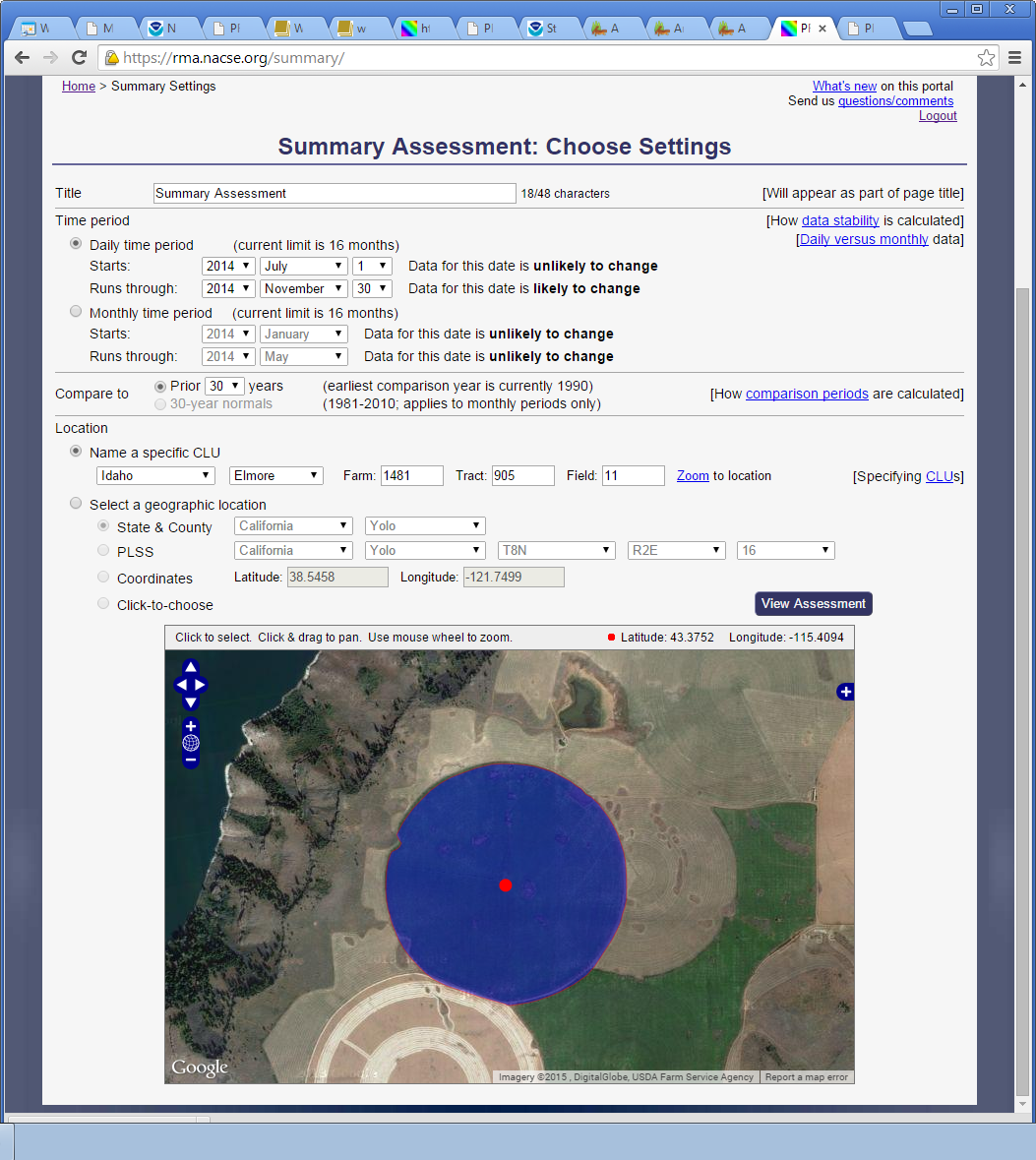 9999
9999
9999
CLU in Elmore County, Idaho
Summary Assessment
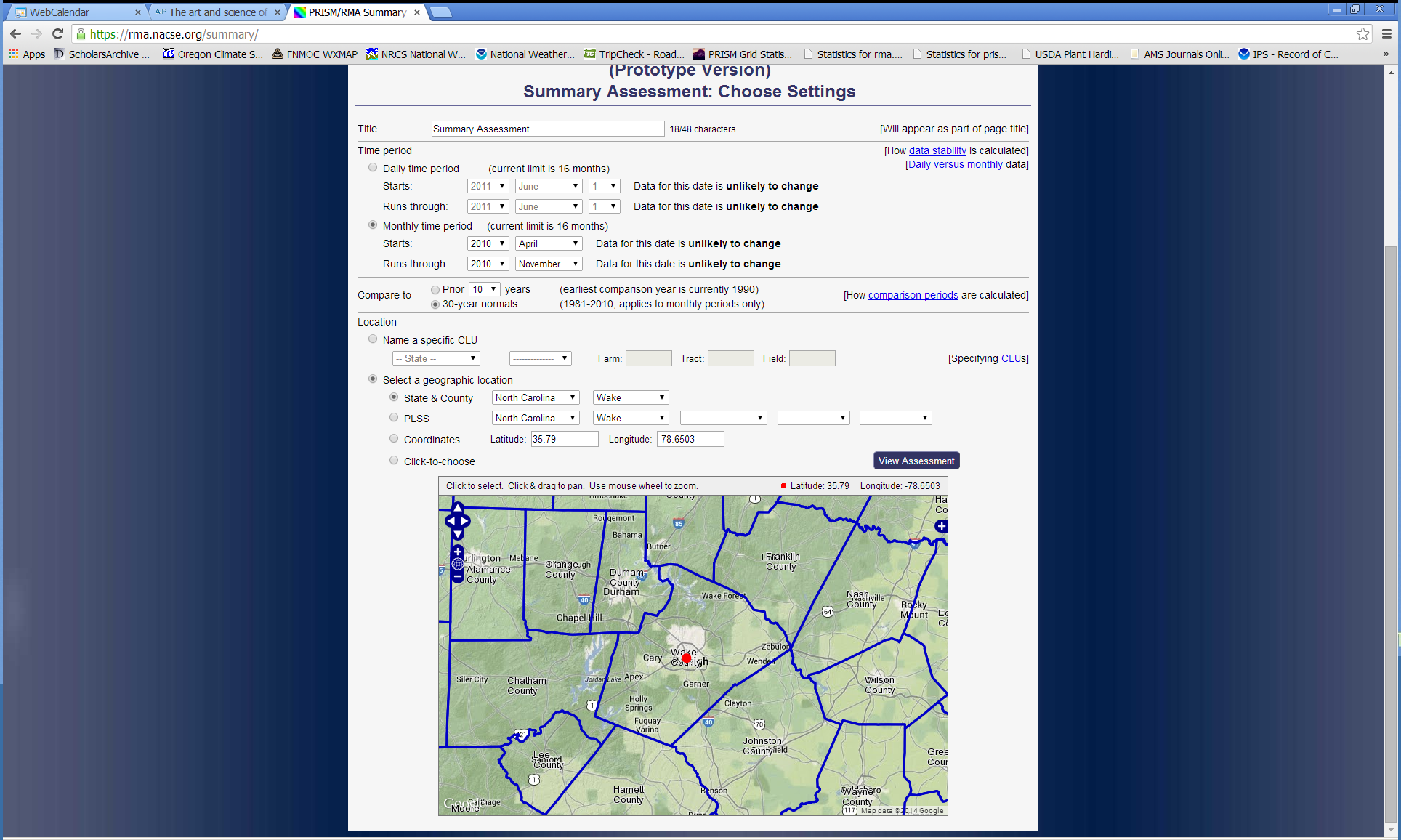 General overview of conditions at a site during a user-specified period.

User supplies date range and comparison period (10 to 30 years).

Example:  Wake County, NC (Raleigh) 2010 tobacco growing season
[Speaker Notes: The summary assessment section is designed for the user to quickly screen a claim by determining if weather conditions were unusual on a field during a specified period.]
Summary Assessment: Heat Stress During 2010
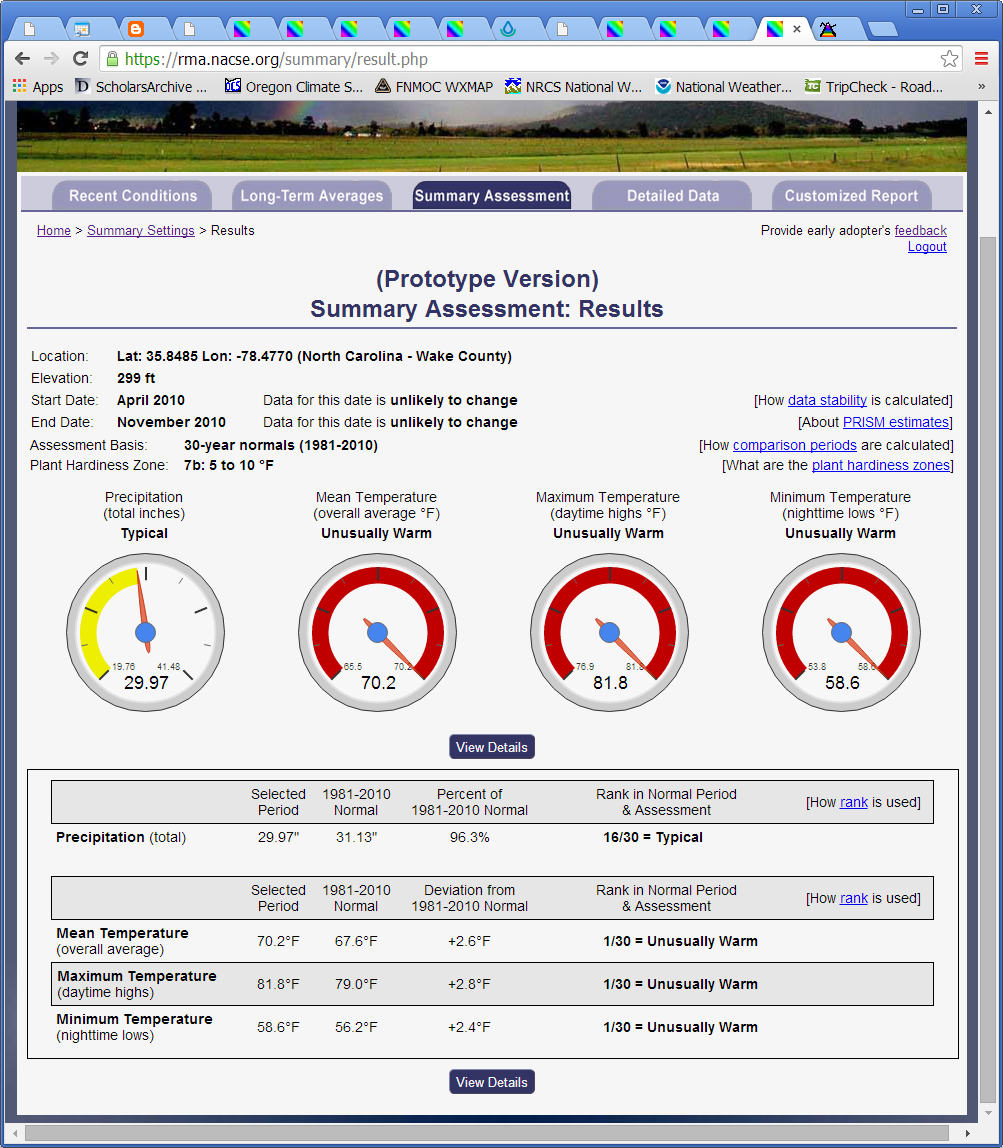 Deviation from normal
Ranking and 
plain-English 
interpretation
[Speaker Notes: These are example summary assessment results for a tobacco heat damage claim during the 2010 growing season.  It is immediately obvious that overall the season was very warm, as indicated by the colored dials.  The table below presents the data in two ways: deviation from normal, and ranking over the 1981-2010 normal period (or the most recent 10 years). In this example, temperatures averaged 2-3 degrees above normal, but the user is left to wonder how severe that is.  The right-hand side of the table ranks the period among the other 30 years; now we find that temperatures were the highest of all 30 years, ranking 1 out of 30, and the plain English category is “unusually warm.”  Detailed data for each year can also be explored by clicking the “View Details” button.]
Summary Assessment: Raleigh, NC 2010 Tobacco Season
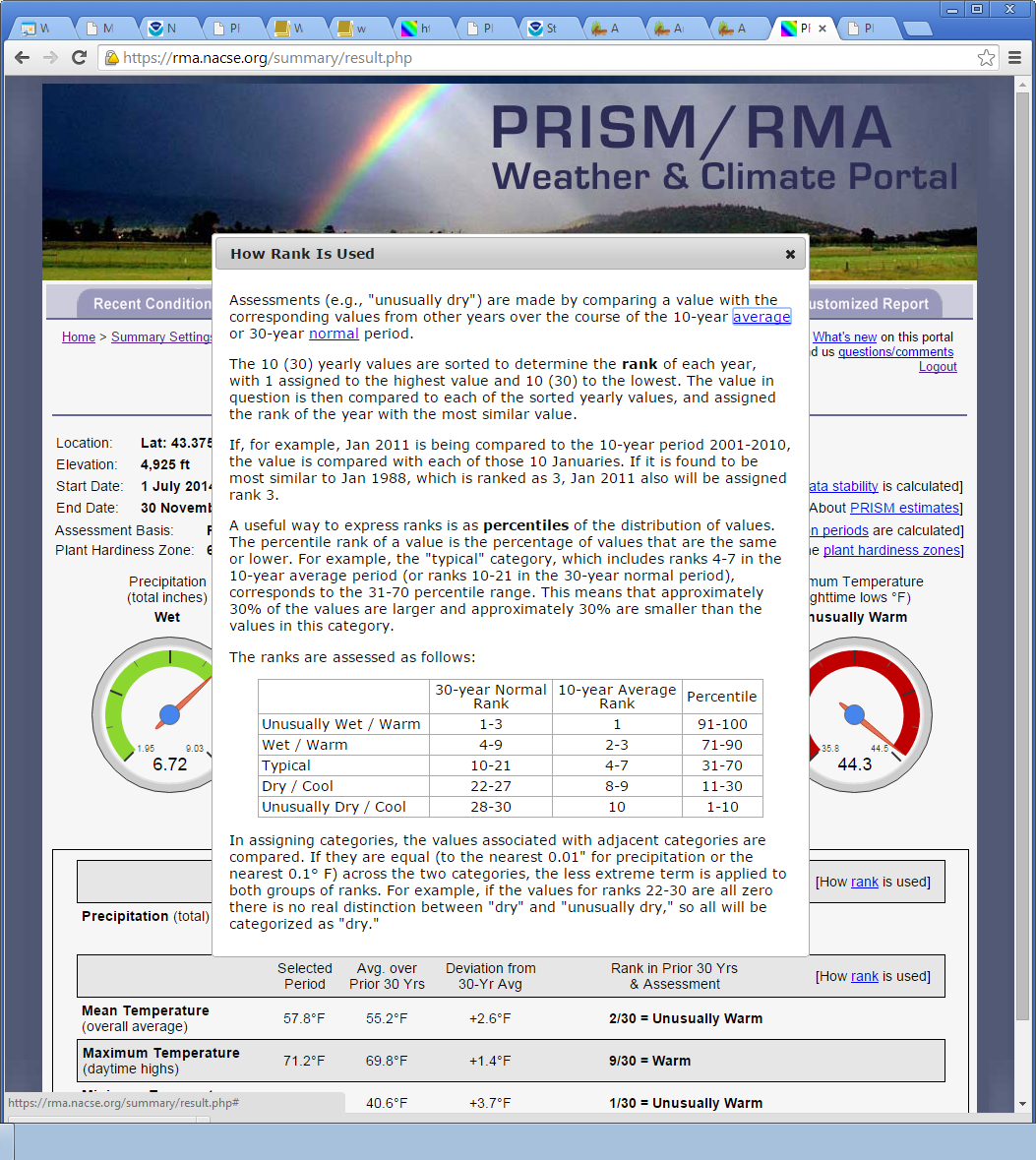 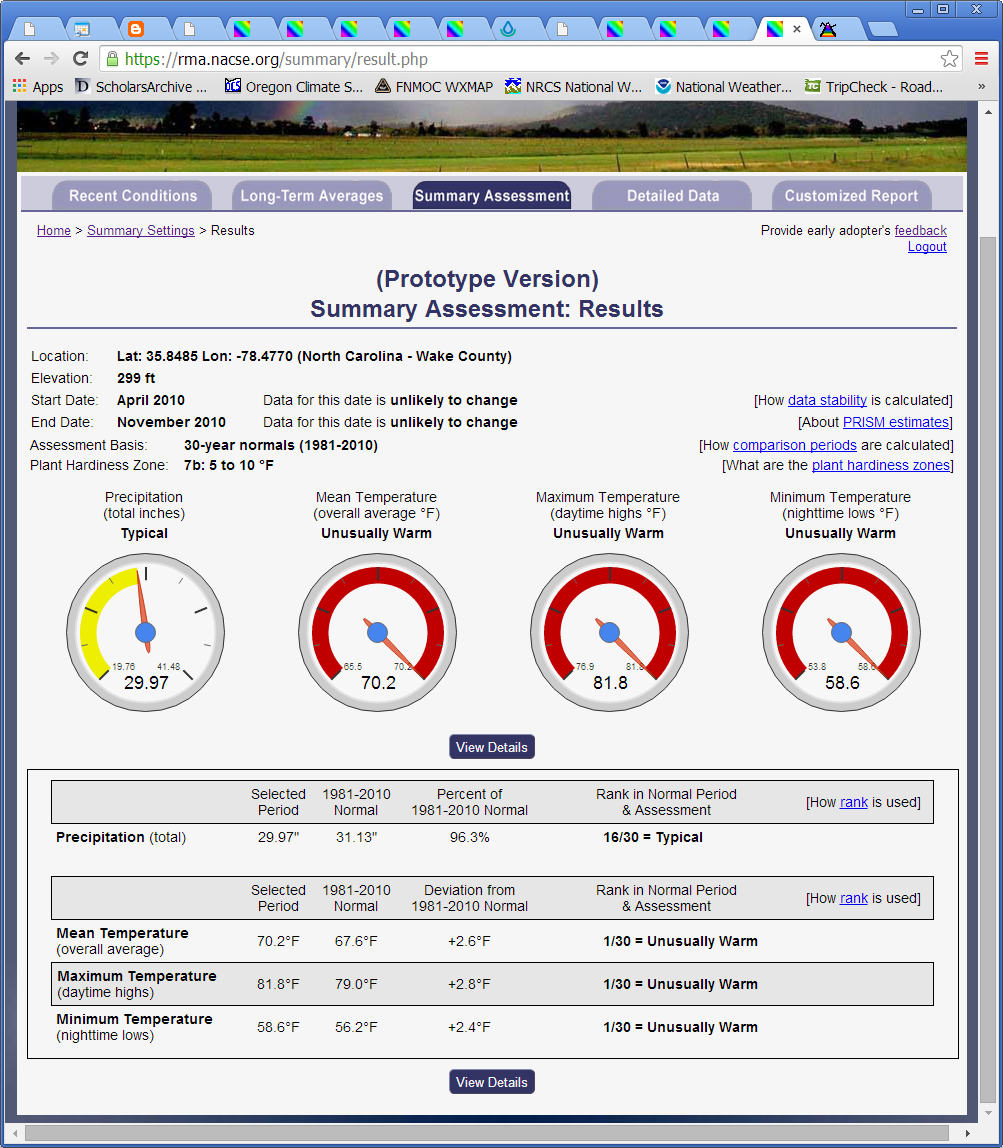 Deviation from normal
Ranking and 
plain-English 
interpretation
Detailed Data: Late Freeze on May 16, Brookings, SD
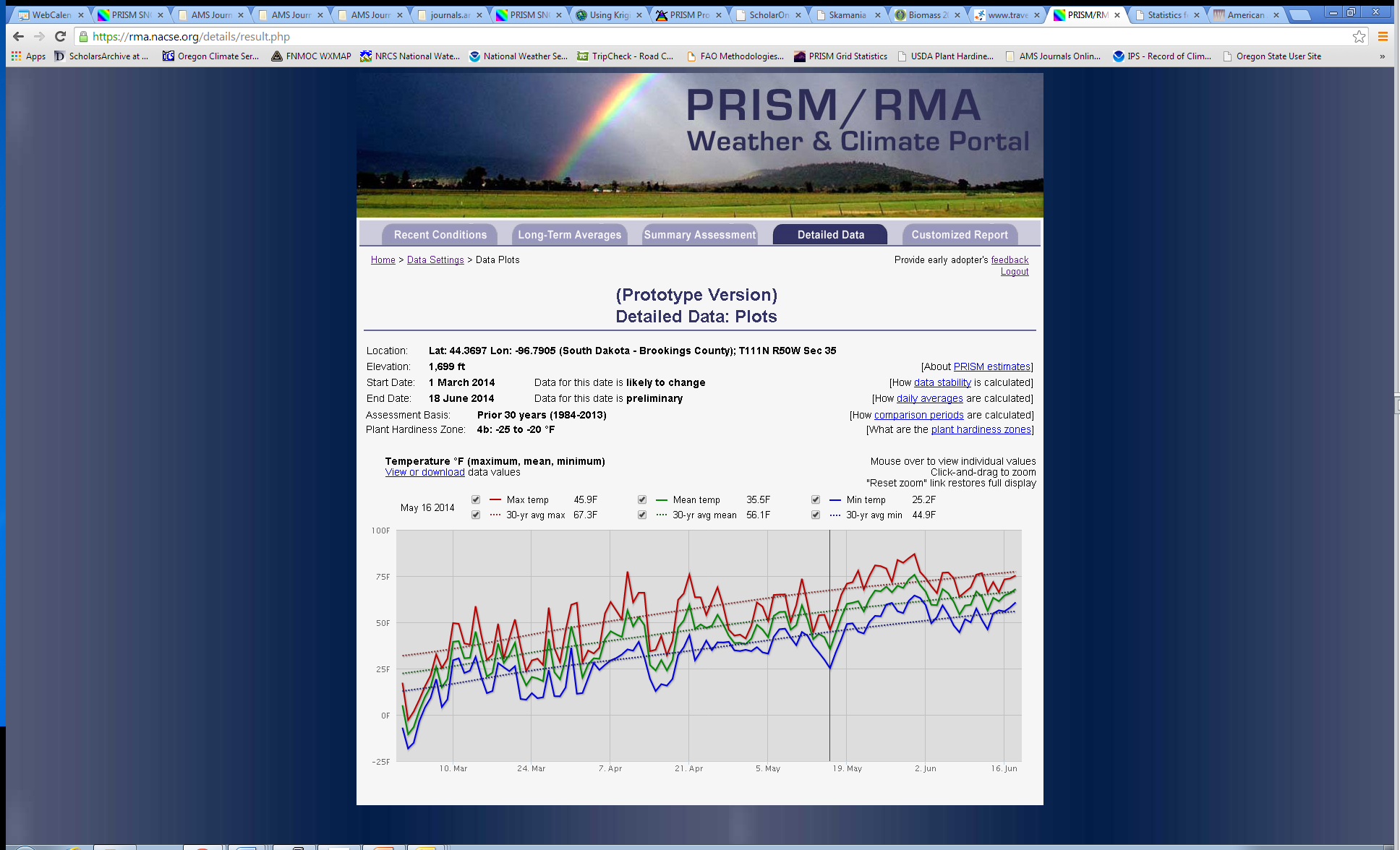 Open data in spreadsheet
Mouseover to  see values
[Speaker Notes: “Power users” wanting to view actual daily or monthly PRISM data for a location and time period can go to the detailed data tab.  Here, they can view interactive time series plots of temperature and precipitation data and their long-term averages, download data to a spreadsheet for further analysis, or print out a report.]
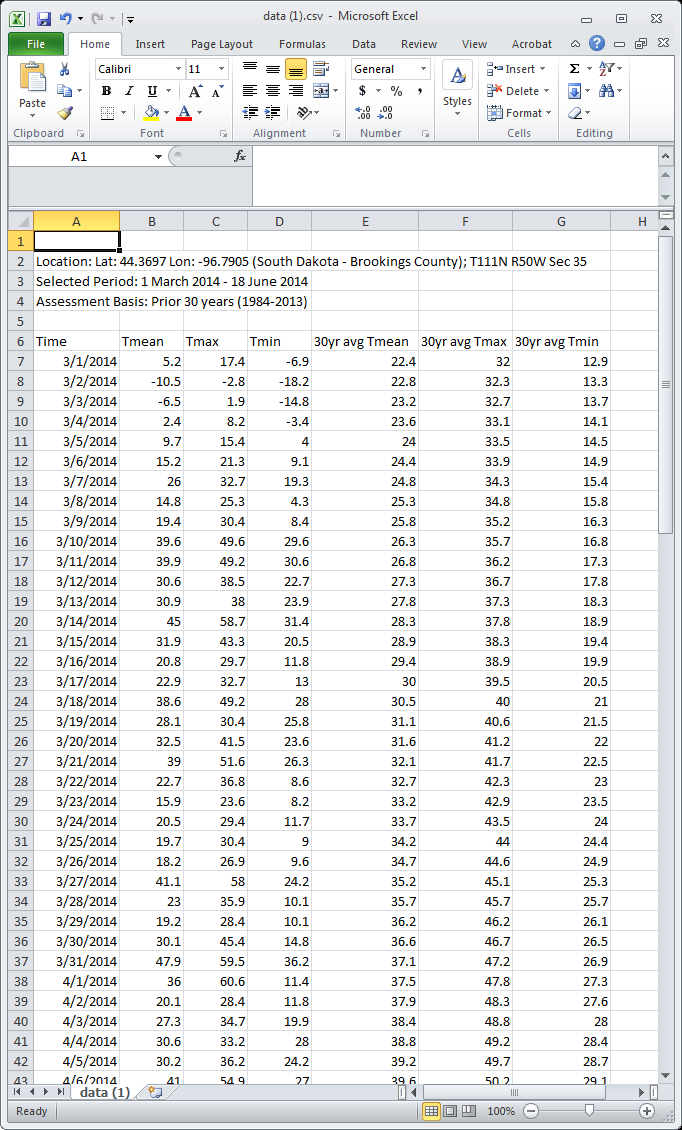 Detailed Data: Hard Freeze May 16, Brookings, SD
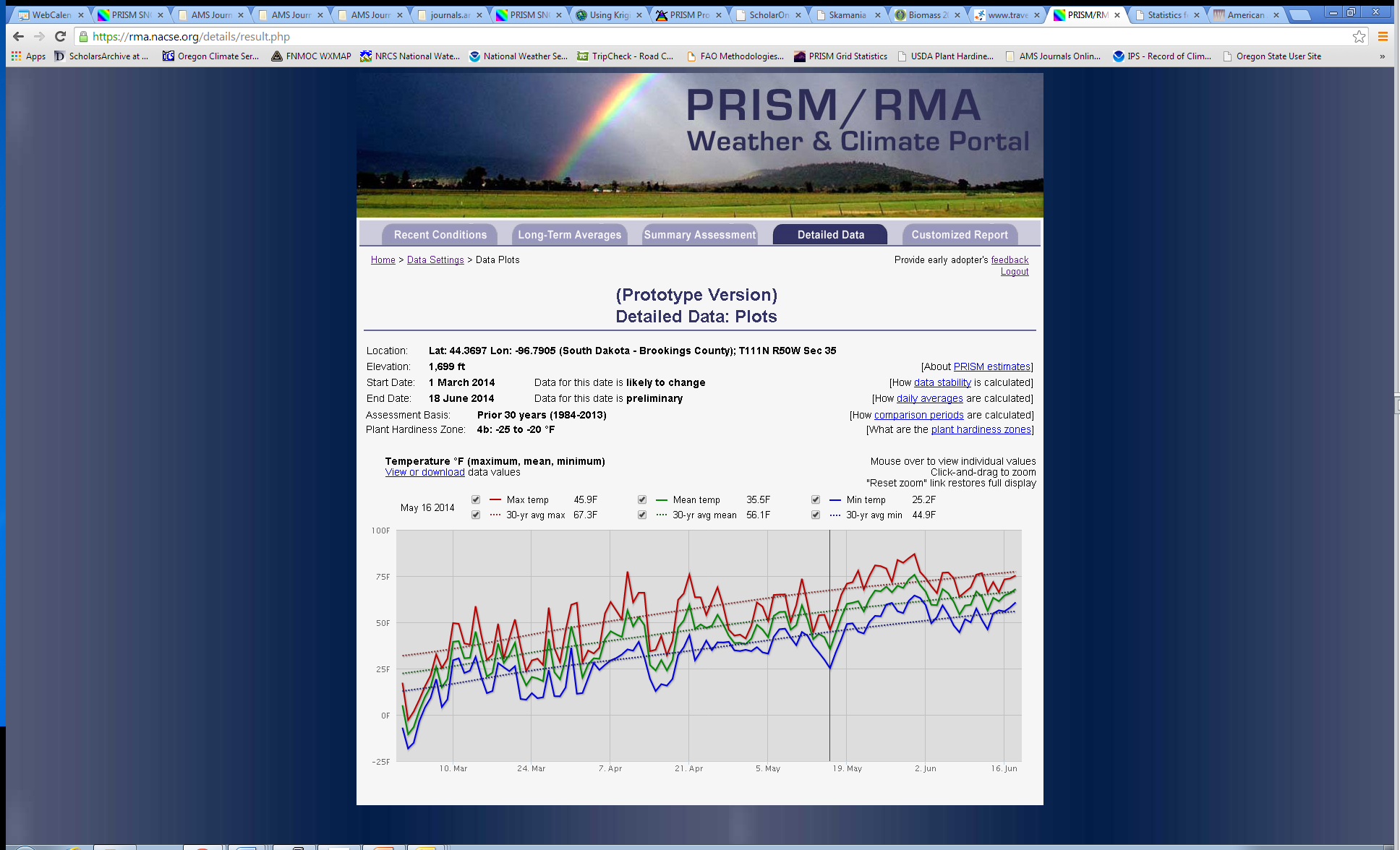 Open data in spreadsheet
Mouseover to  see values
Detailed Data Report (new)
Map showing field location
Daily weather graph
Table with actual weather values

Having everything in one report ensures that weather data corresponds to field location
Long-Term Prevented Planting Report
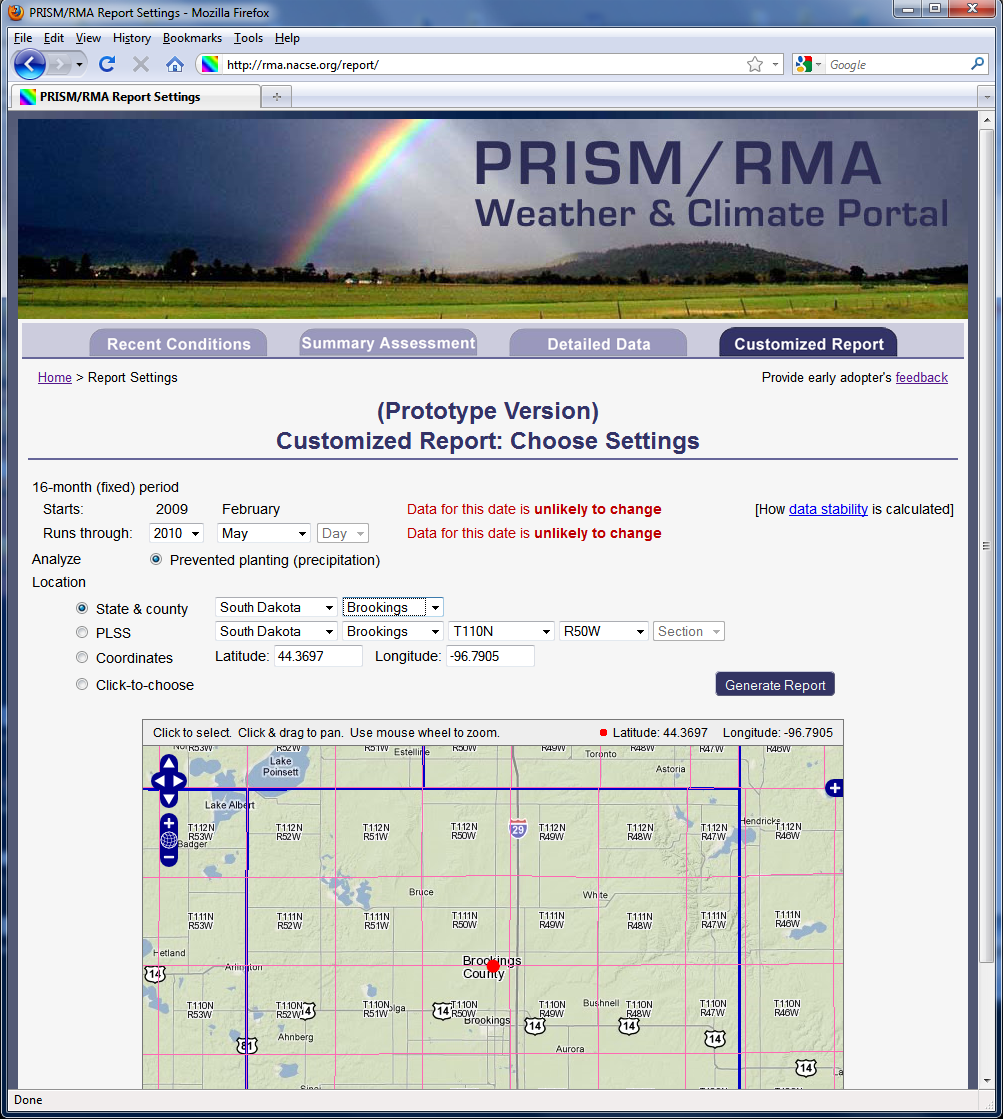 On-demand prevented planting report covering 16-month insurance period
Used in Prairie Pothole region of the Dakotas (poor drainage), where wet fields inhibit planting
Select a planting month and location, and the portal writes the report
[Speaker Notes: The customized report tab prepares a report specifically designed to meet the reporting requirements for assessing a prevented planting claim (where the producer is unable to plant a field in a timely manner because of excessive wetness).  The user specifies the location of the field and the planting month, and the portal producers a report with full text and graphics in about 30 seconds.]
Customized Report – Prevented Planting
Weather station map and table
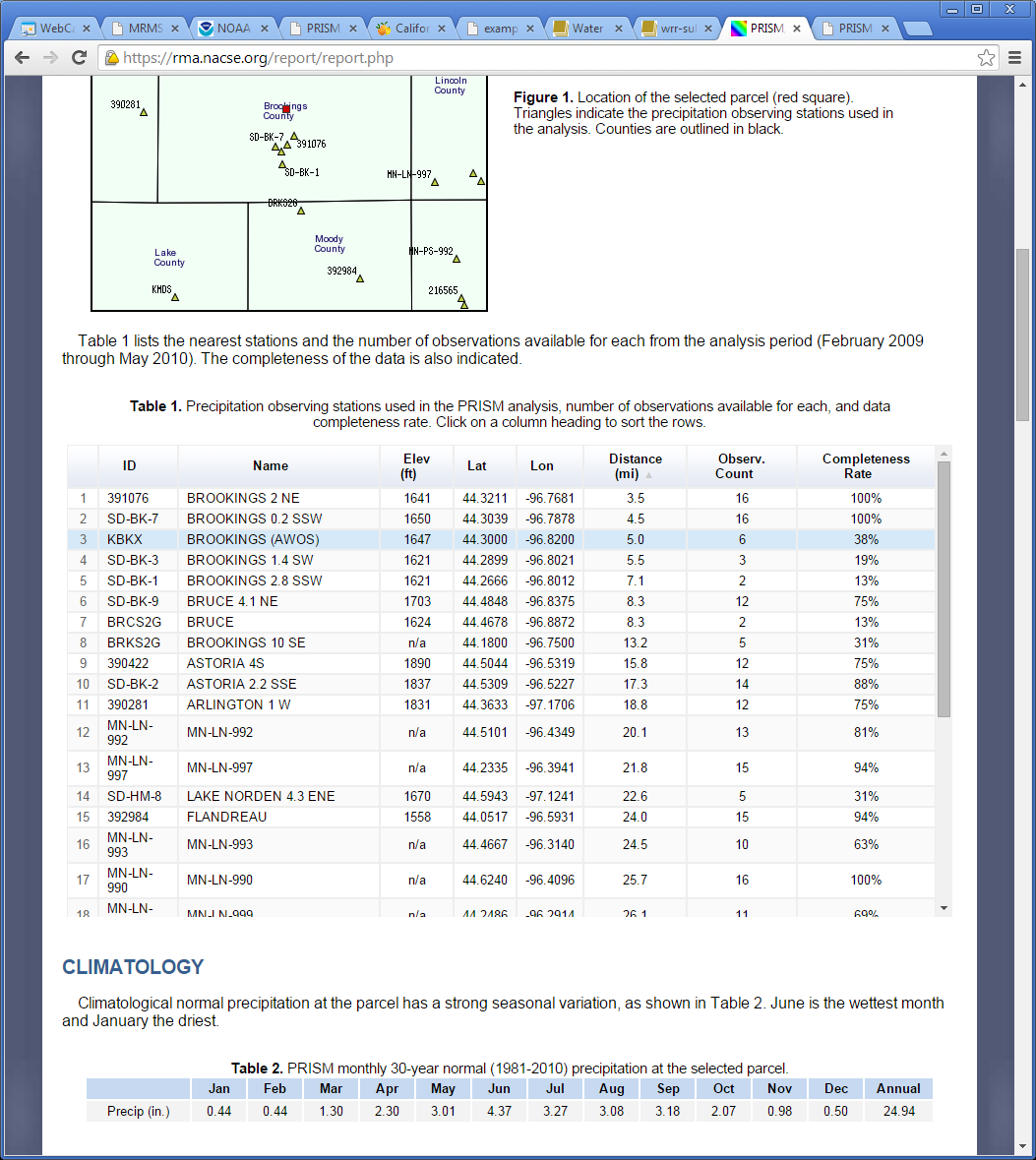 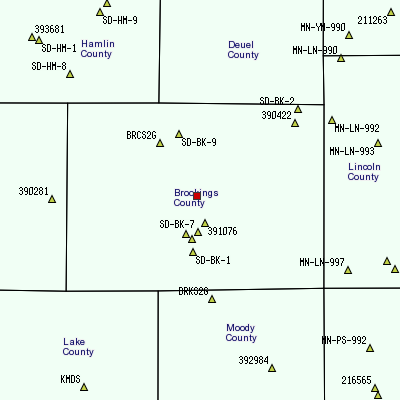 [Speaker Notes: Examples of text and interactive graphics in the report.]
Customized Report – Prevented Planting
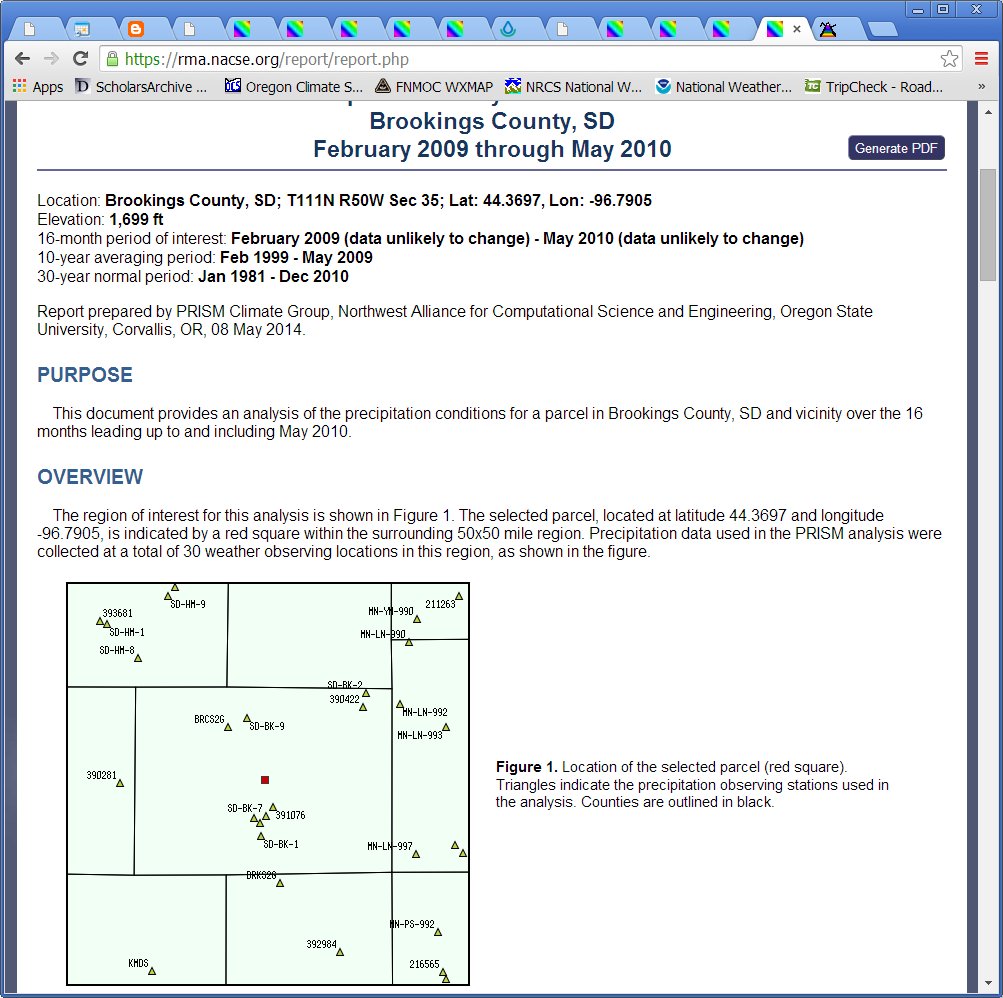 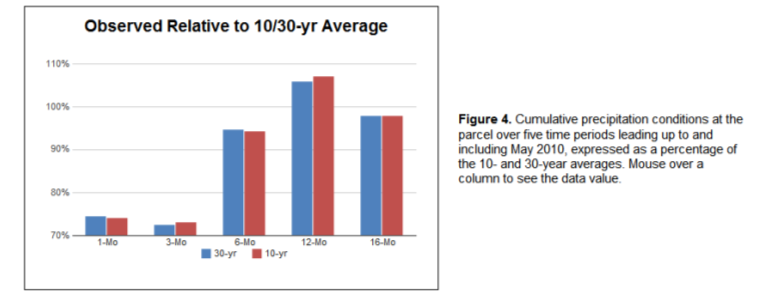 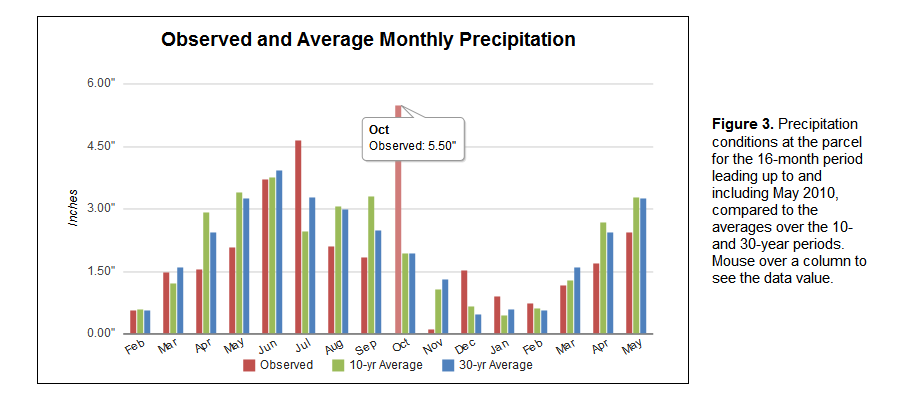 [Speaker Notes: Examples of text and interactive graphics in the report.]
Customized Report – Prevented Planting
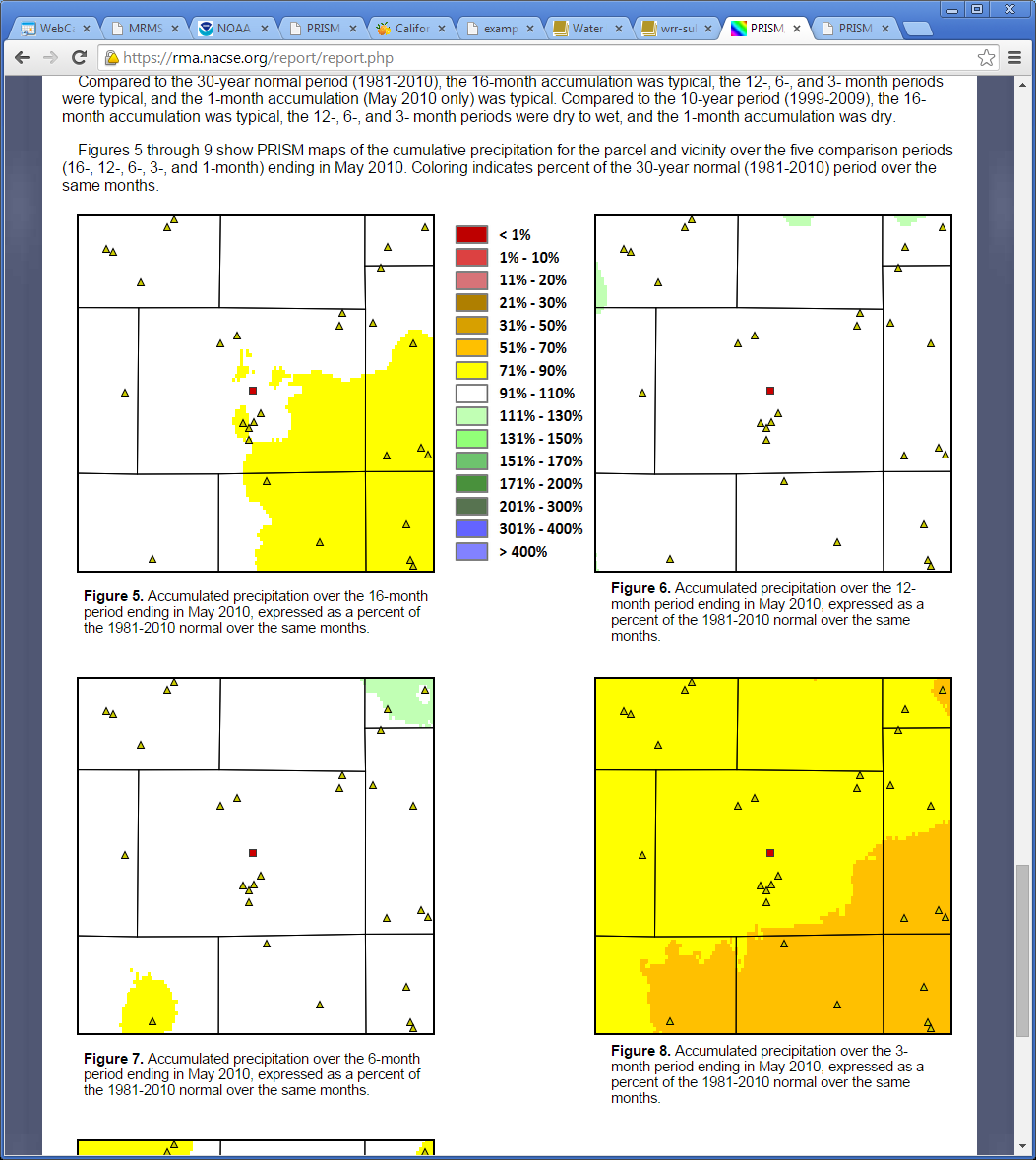 Maps showing accumulated precipitation anomalies over the 16-month period
[Speaker Notes: Examples of text and interactive graphics in the report.]
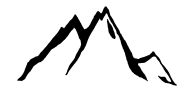 PRISM
GROUP
Coming Fall 2015: Severe Weather
Hail
Strong Winds
Heavy Rain

Combination of mapped products and point reports
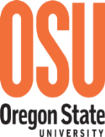 Weather RADAR Mapped Hail Estimates
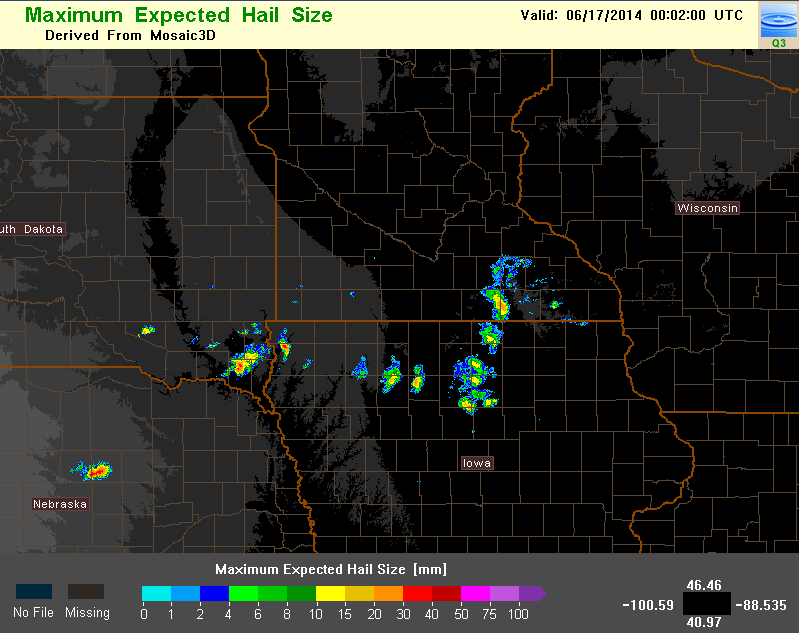 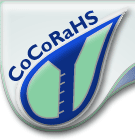 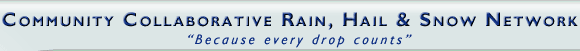 CoCoRaHS Observations
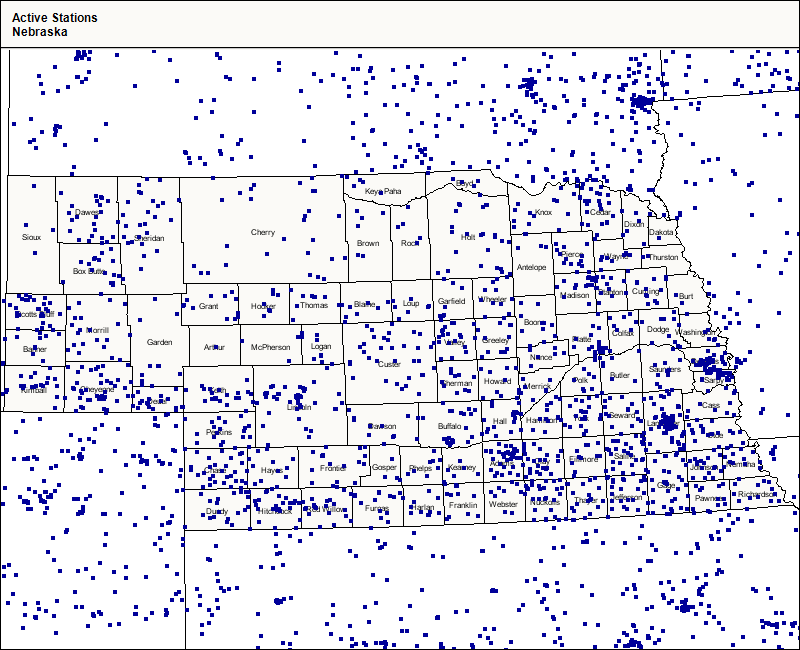 Anyone can 
join:
Cocorahs.org
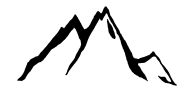 PRISM
GROUP
NWS Local Storm Reports (LSRs)
Hail, strong winds, heavy rain

Thousands of trained weather spotters
Emergency Personnel
Law Enforcement
General Public
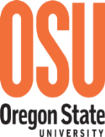 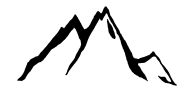 PRISM
GROUP
NWS Local Storm Reports (LSRs)
4 July 2014
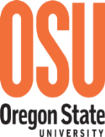 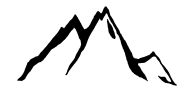 PRISM
GROUP
PRISM/RMA Portal Usage
Number of User Accounts
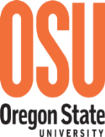 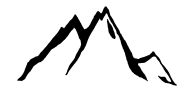 PRISM
GROUP
Training/Feedback
Several meetings with adjusters so far, representing about 10 AIPs  
Very useful feedback, adjusters engaged
Feedback has turned into several portal improvement tasks
Requests are made to Joe Stinar (RMA) for training/feedback sessions
Training videos in progress
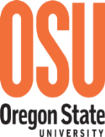 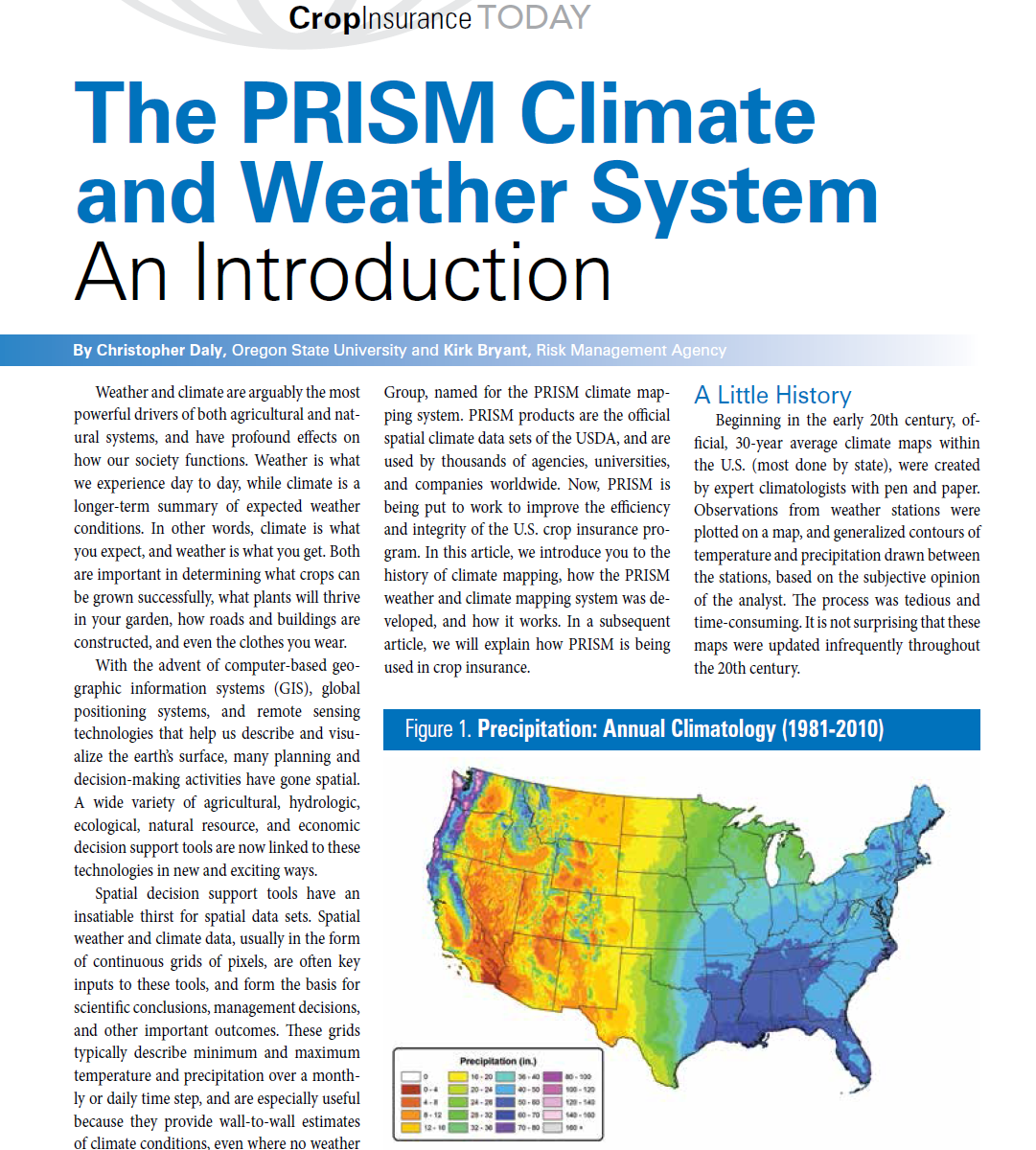 PRISM Background Article #1Introduction to the PRISM Climate and Weather SystemCrop Insurance TodayAugust 2013
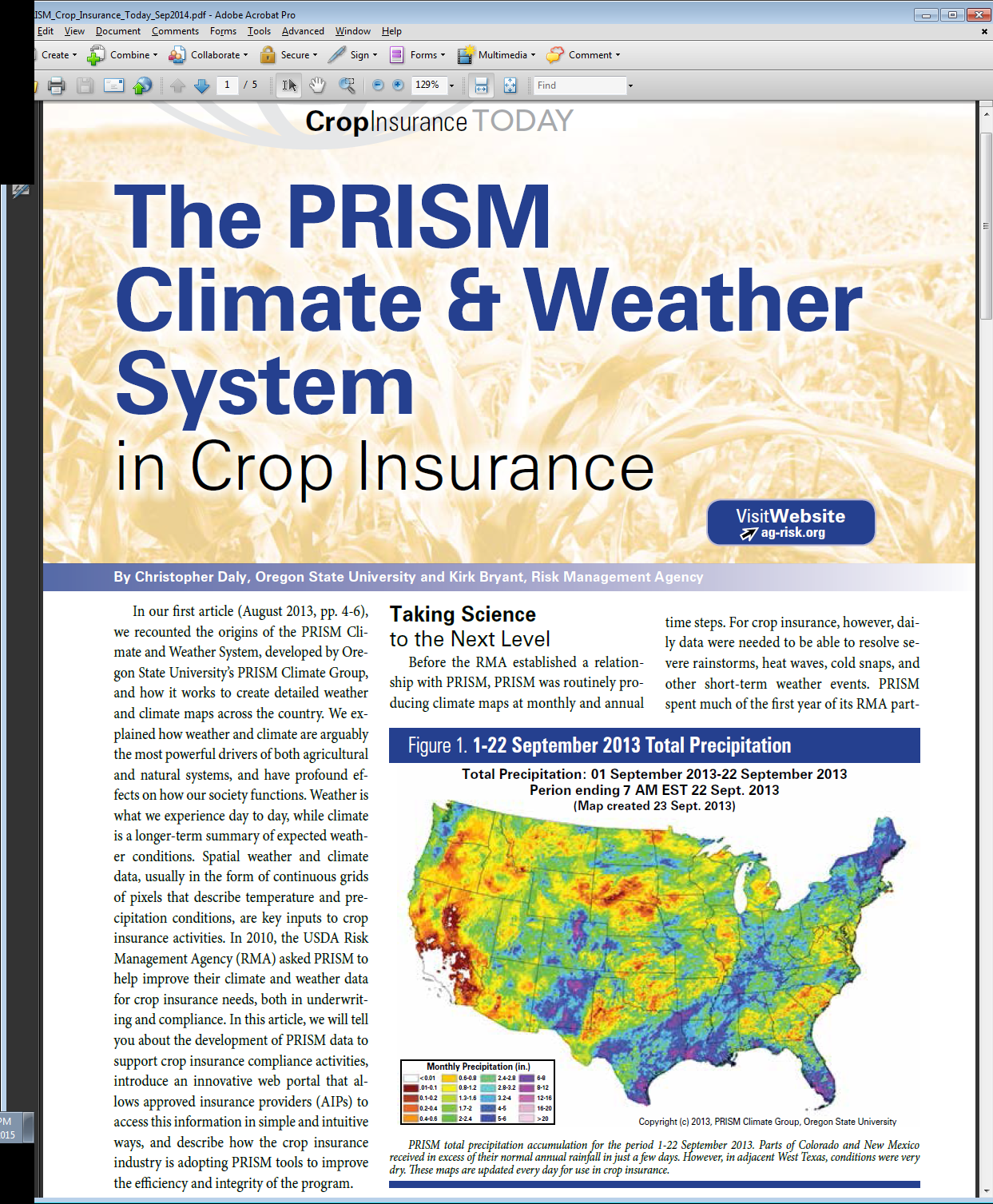 PRISM Background Article #2Applying the PRISM System to Crop InsuranceCrop Insurance TodaySeptember 2014